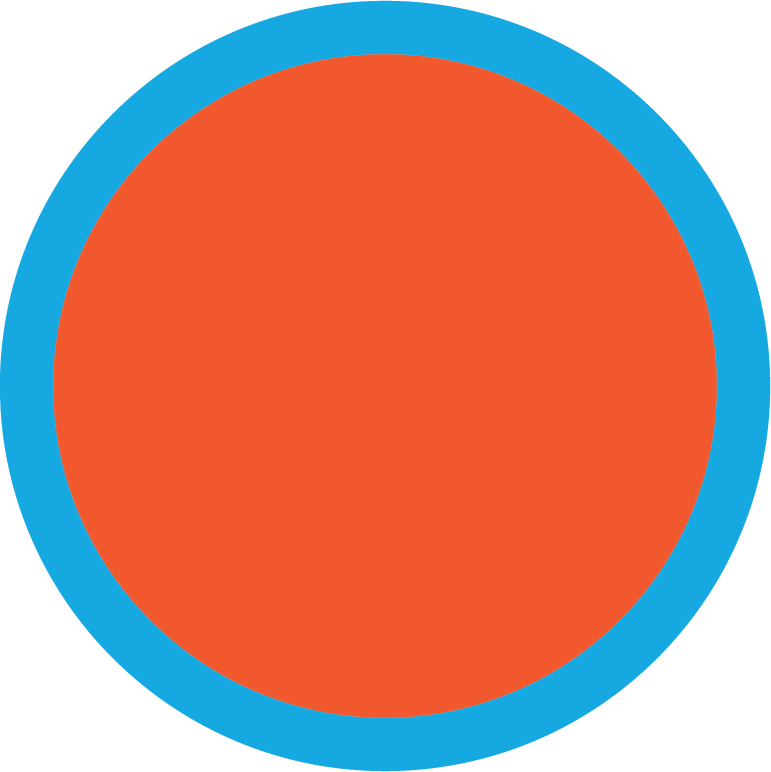 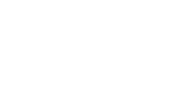 5
My future job
Lesson 3 - Period 5
TABLE OF CONTENTs
01. Warm-up and Review
02. Listen and repeat.
03. Circle, listen and check.
04. Let's chant.
05. Fun corner and Wrap-up
01.
Warm-up and Review
Unscramble the letters.
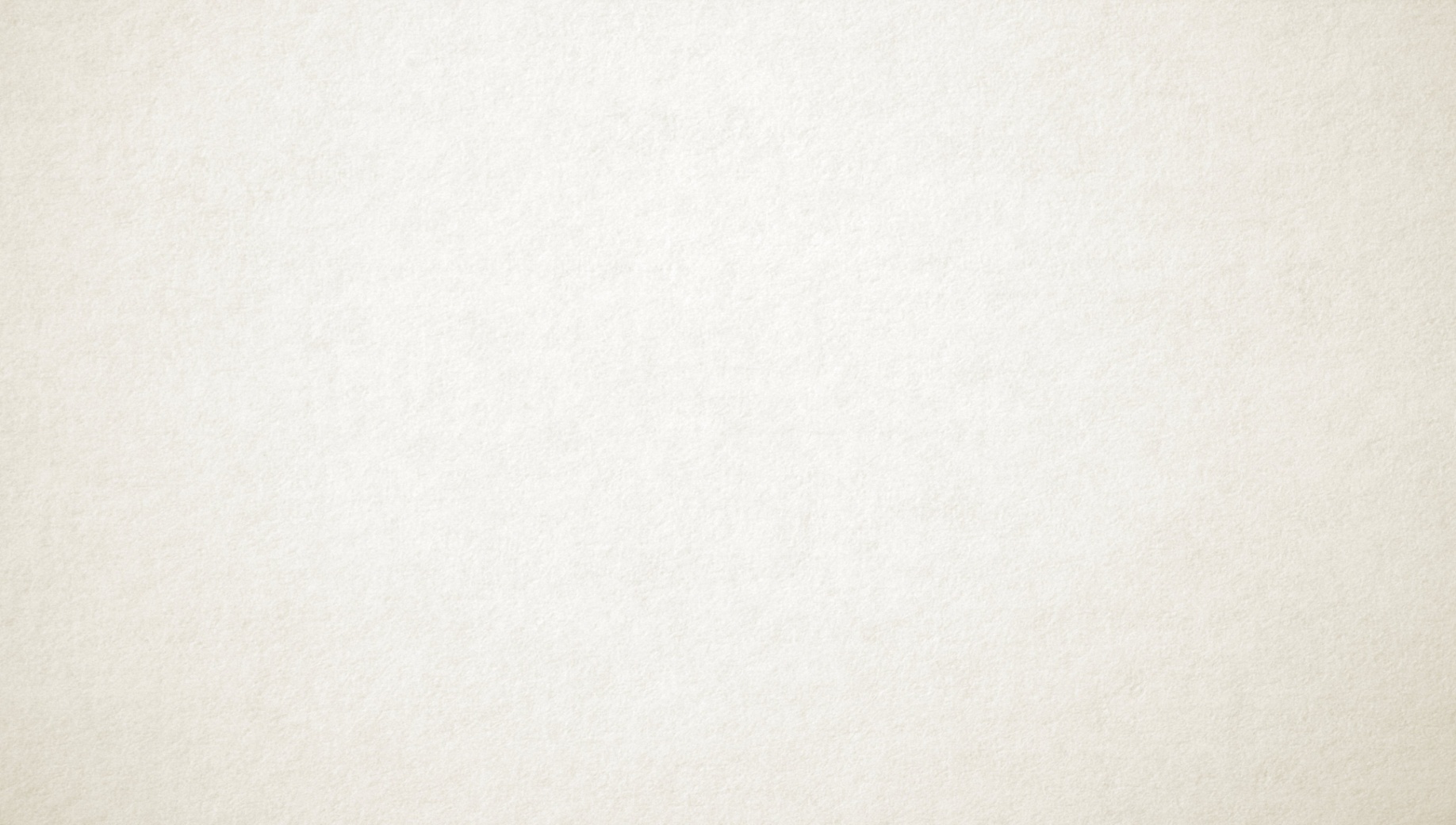 T R D C O O
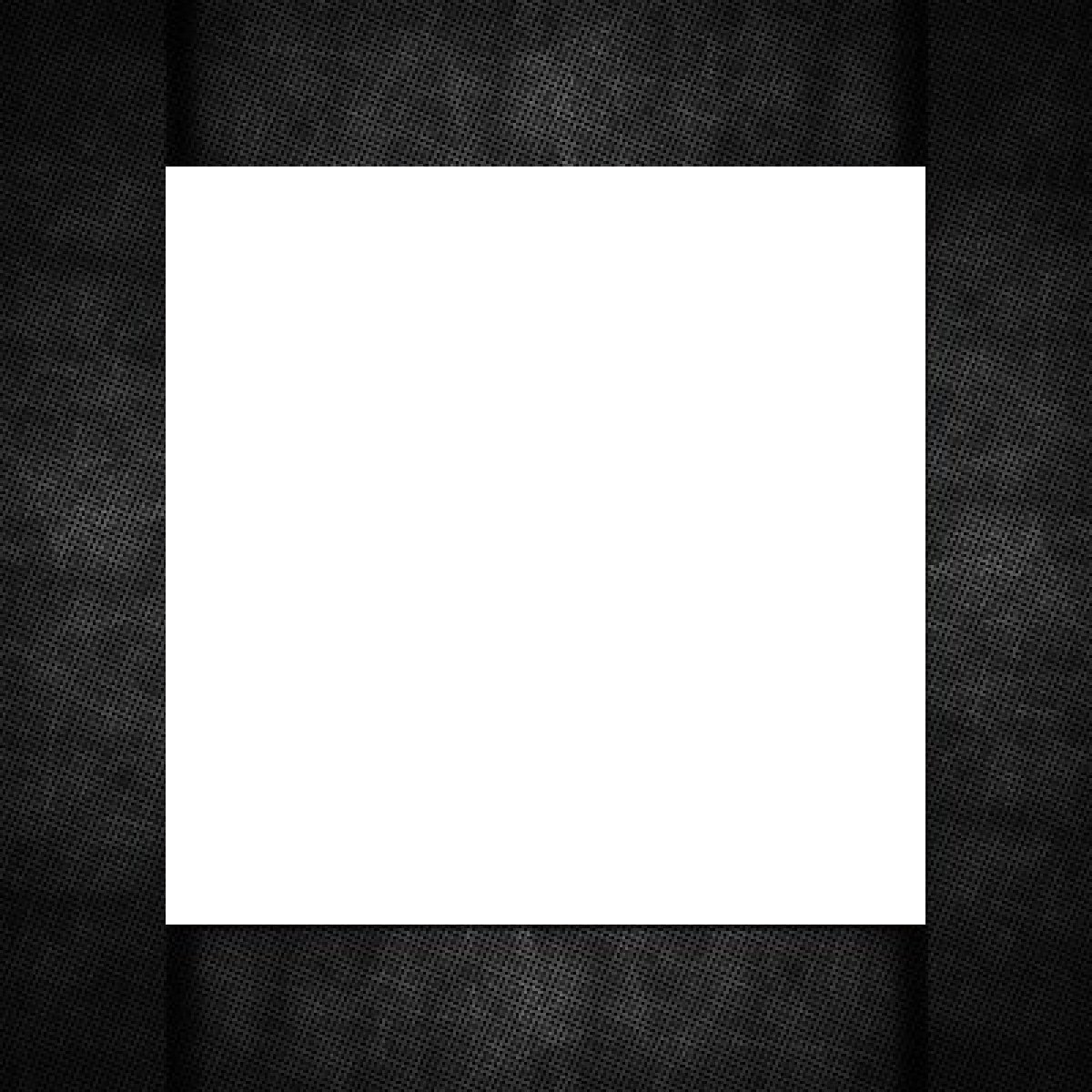 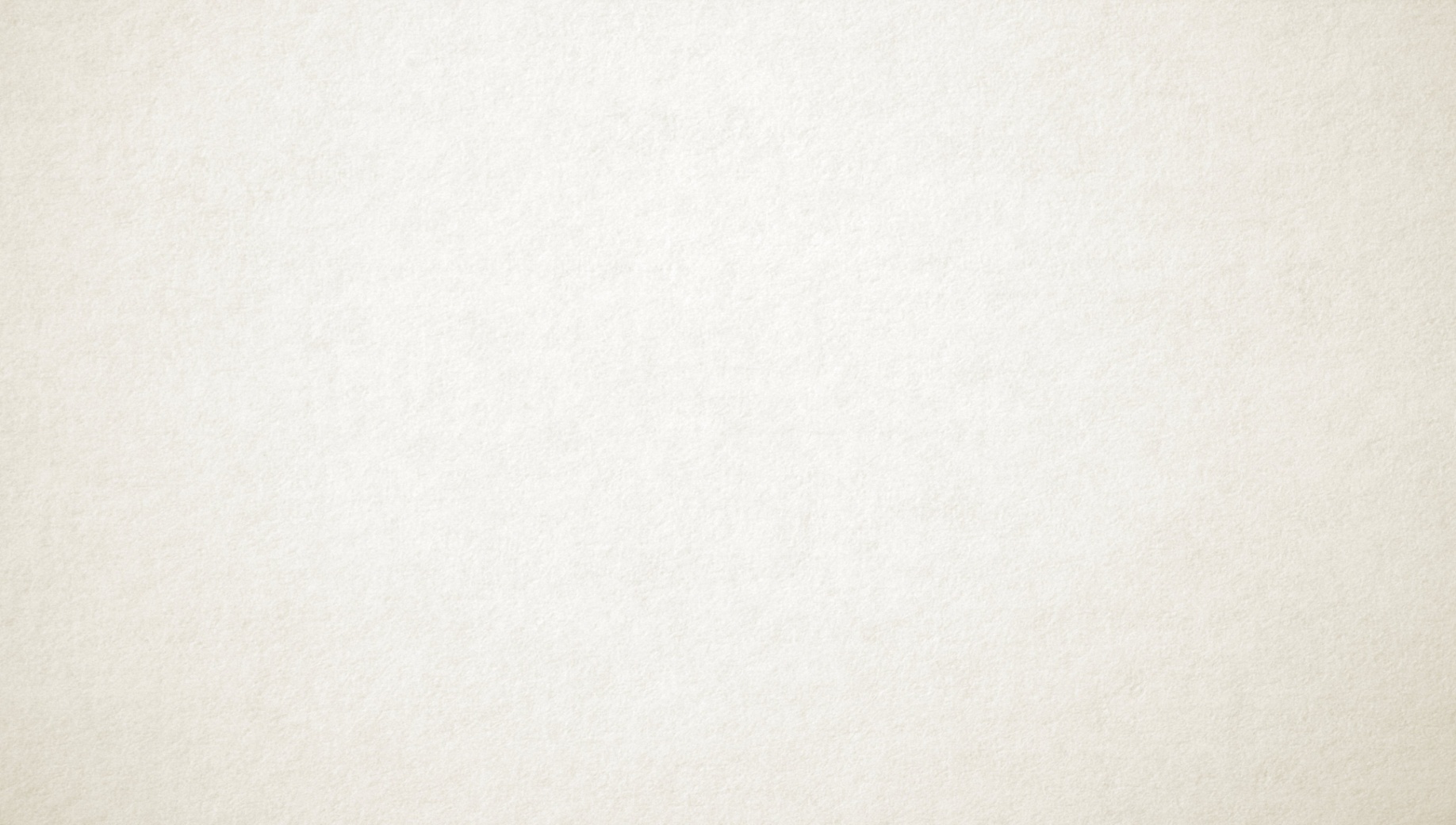 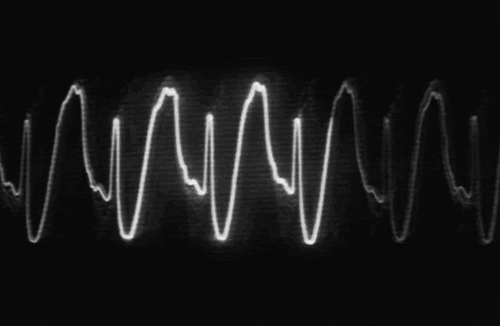 DOCTOR
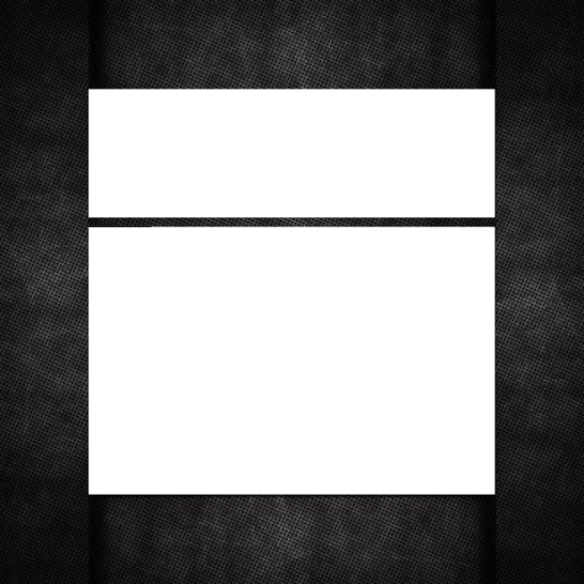 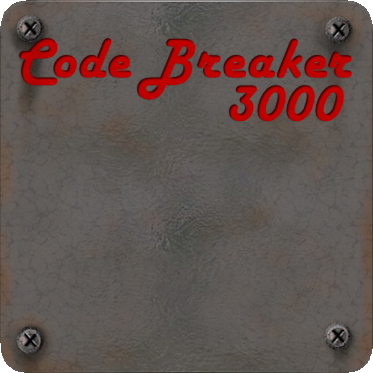 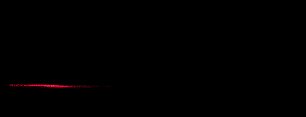 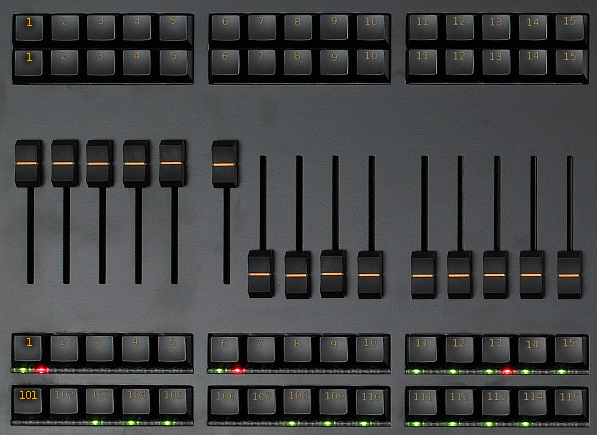 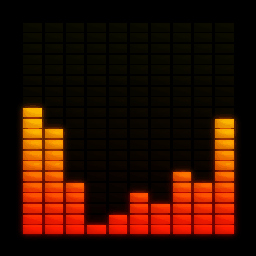 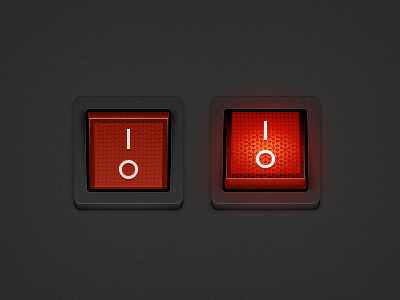 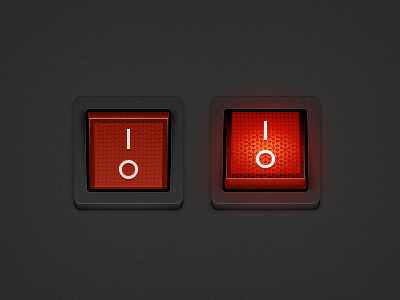 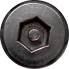 [Speaker Notes: Click on the red button to reveal the answer.]
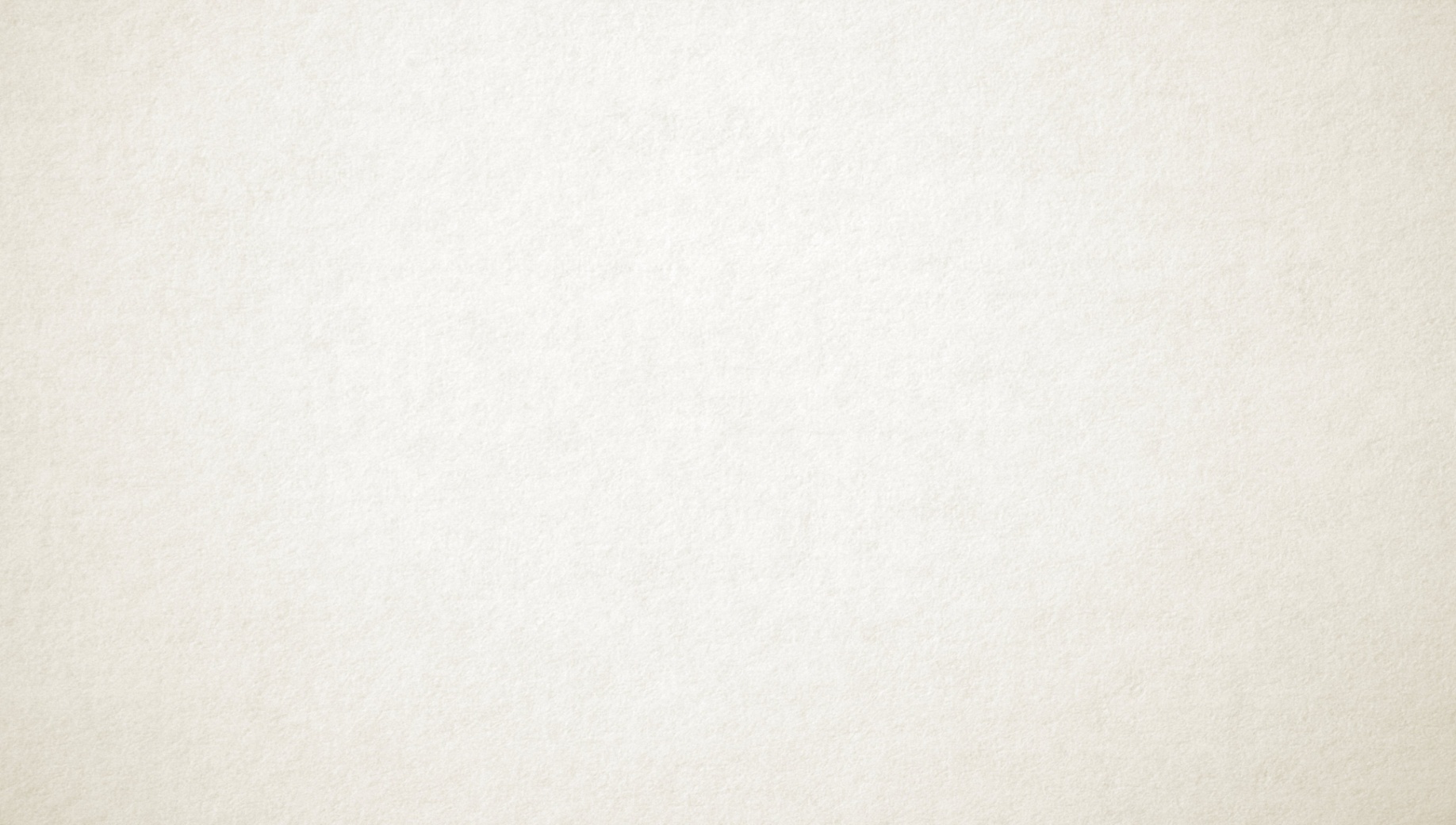 T I E R W R
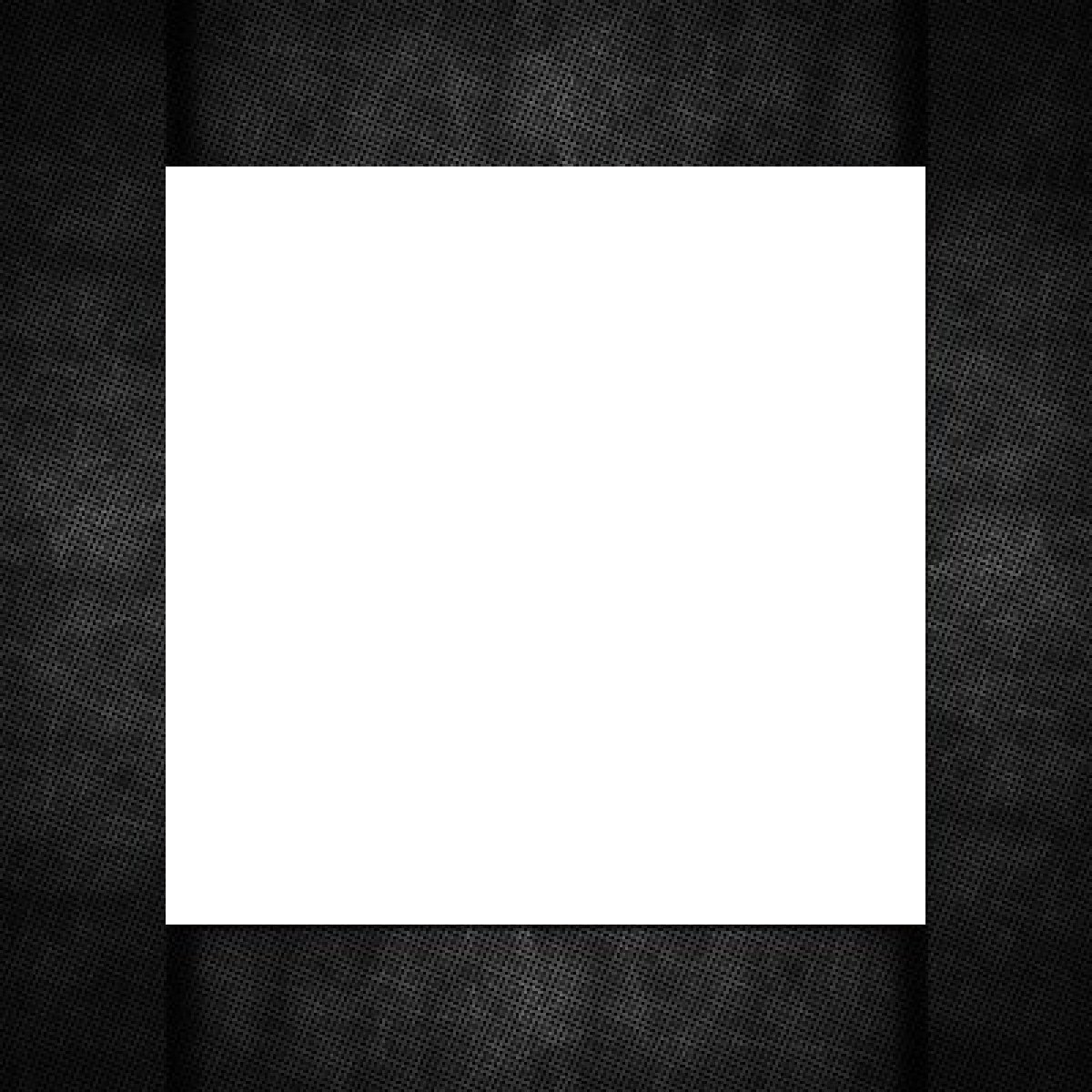 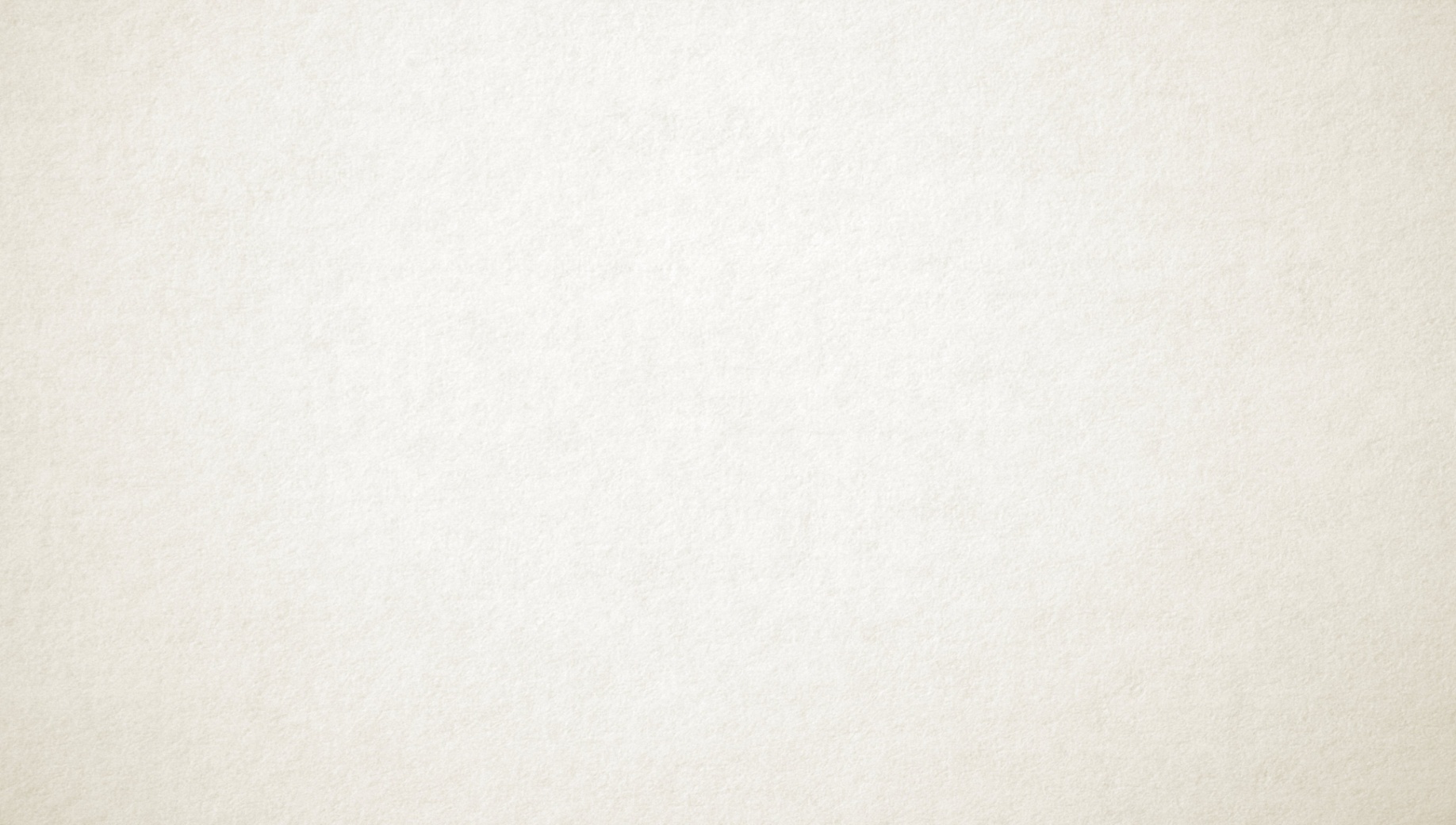 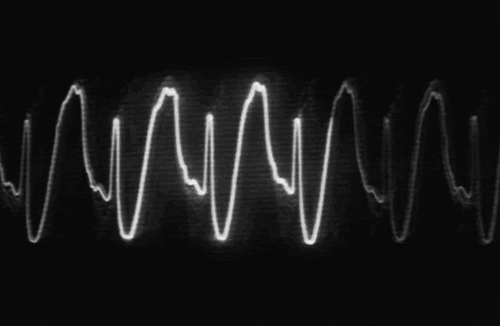 WRITER
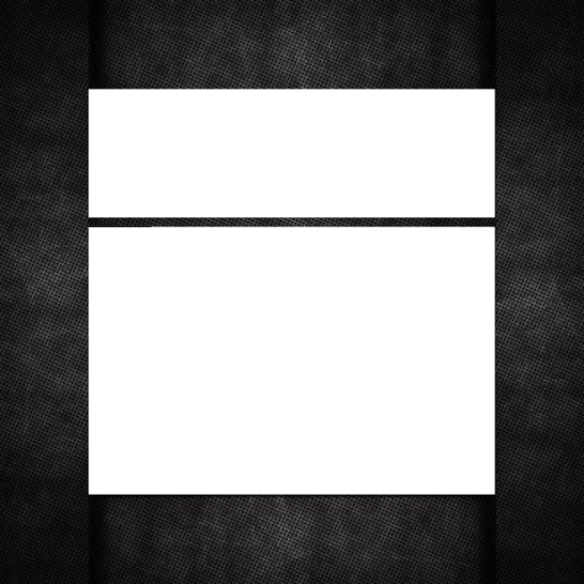 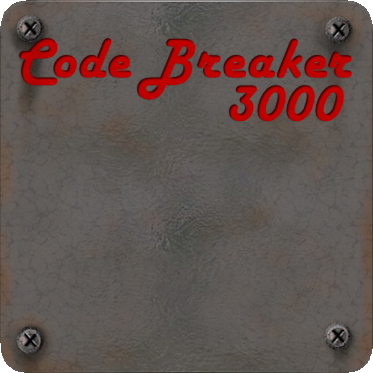 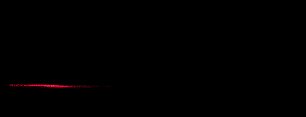 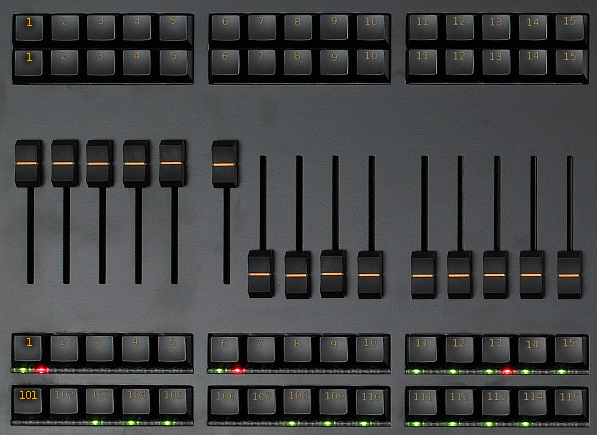 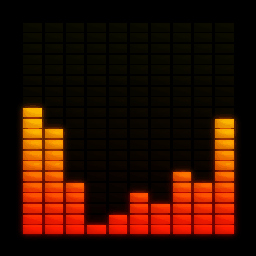 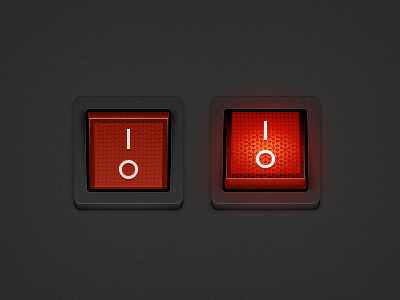 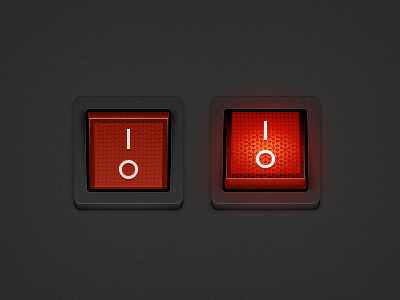 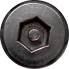 [Speaker Notes: Click on the red button to reveal the answer.]
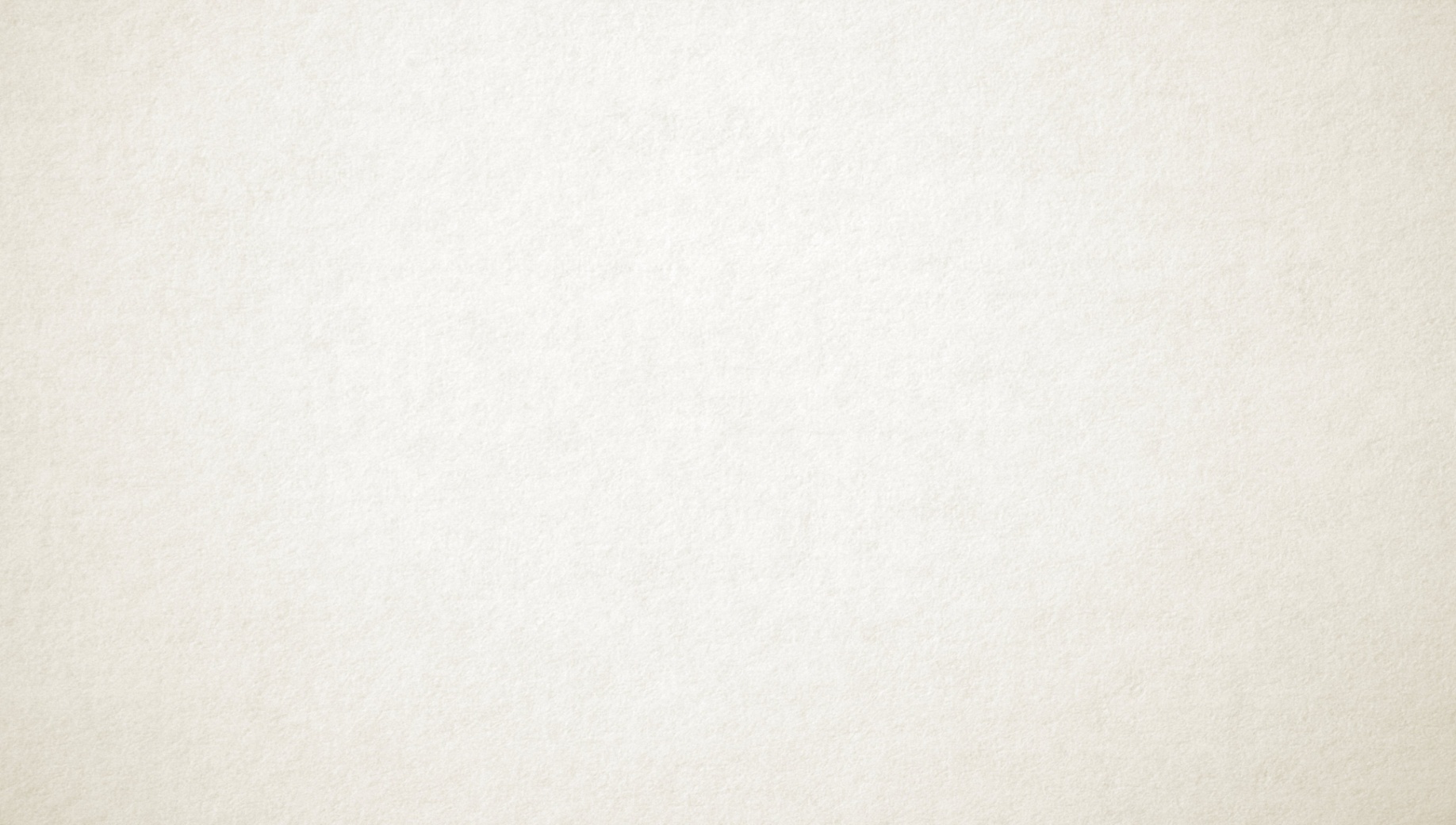 C H T R E A E
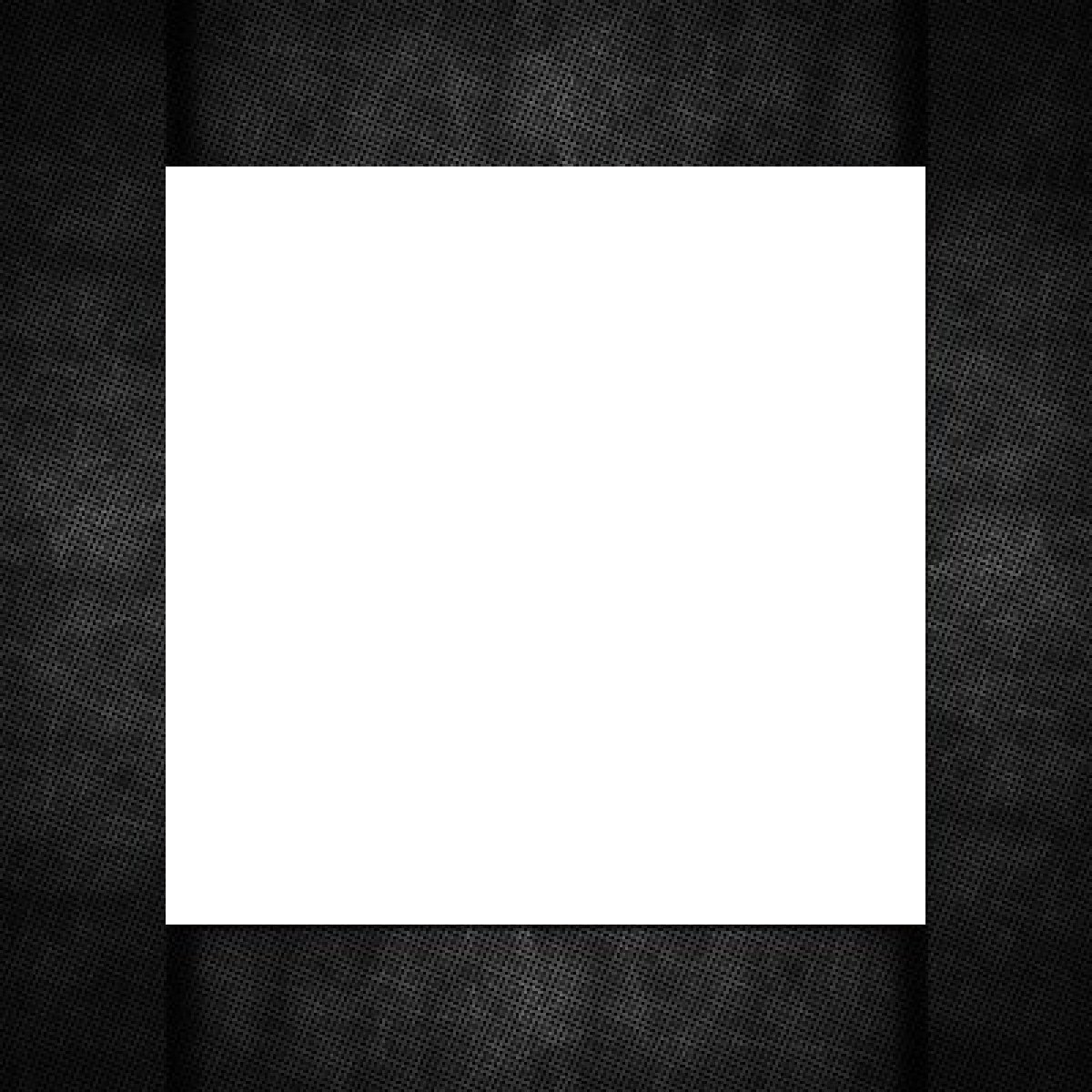 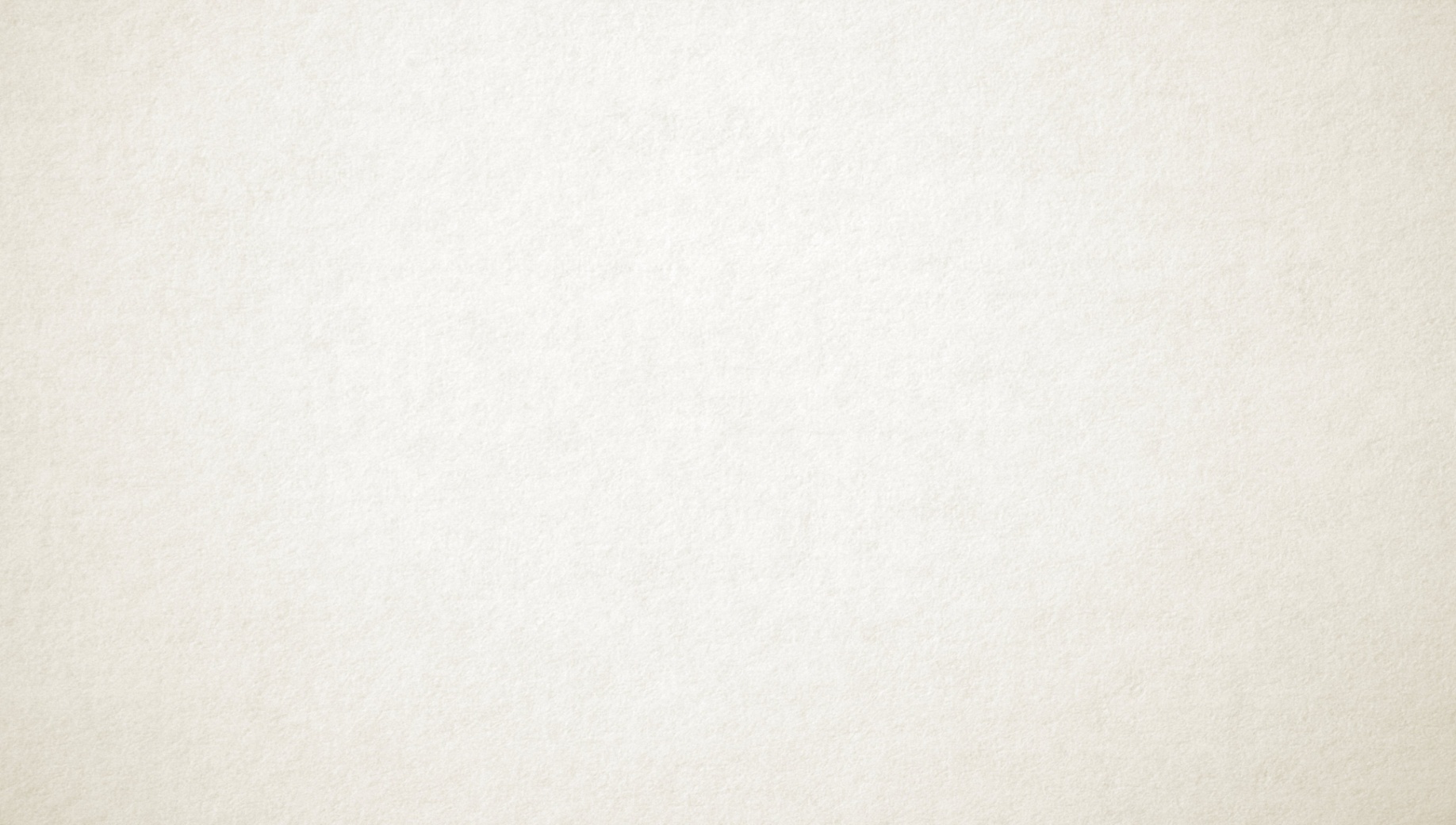 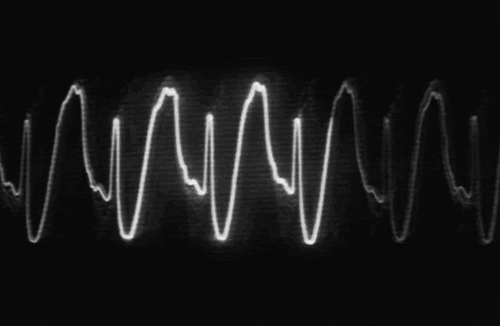 TEACHER
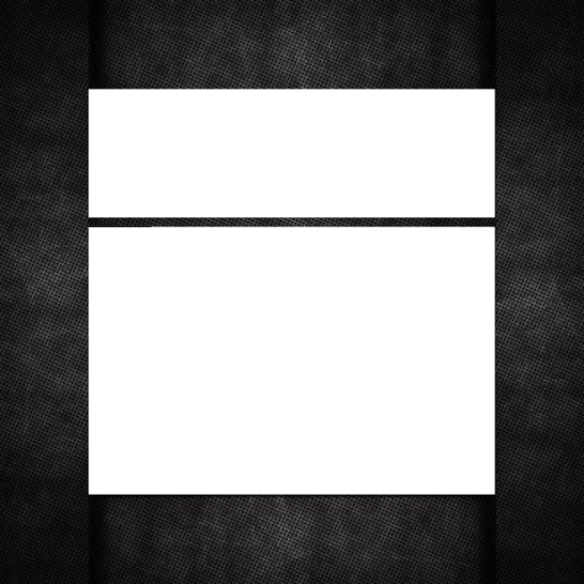 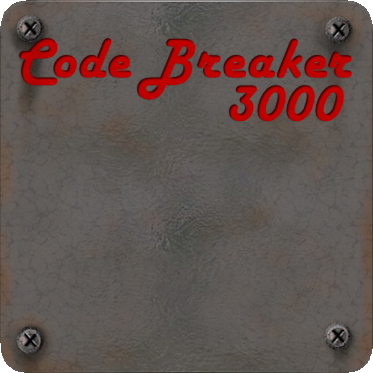 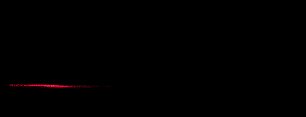 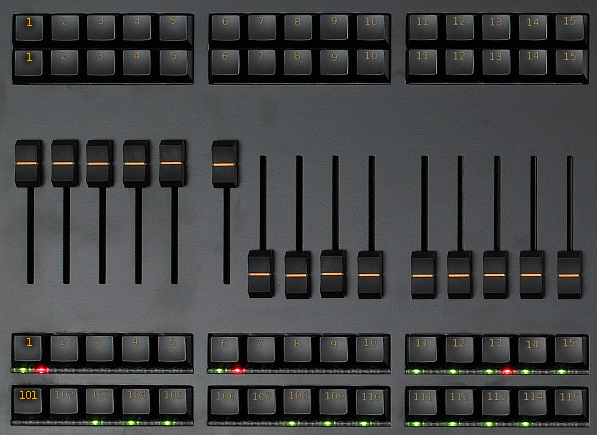 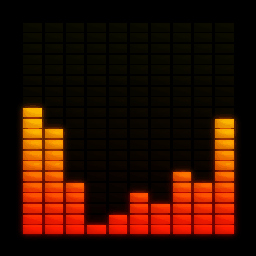 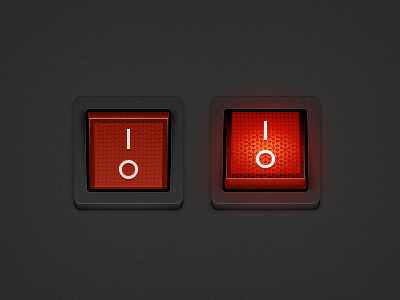 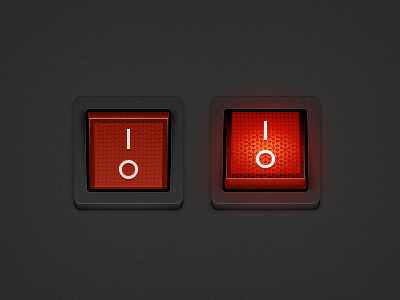 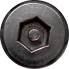 [Speaker Notes: Click on the red button to reveal the answer.]
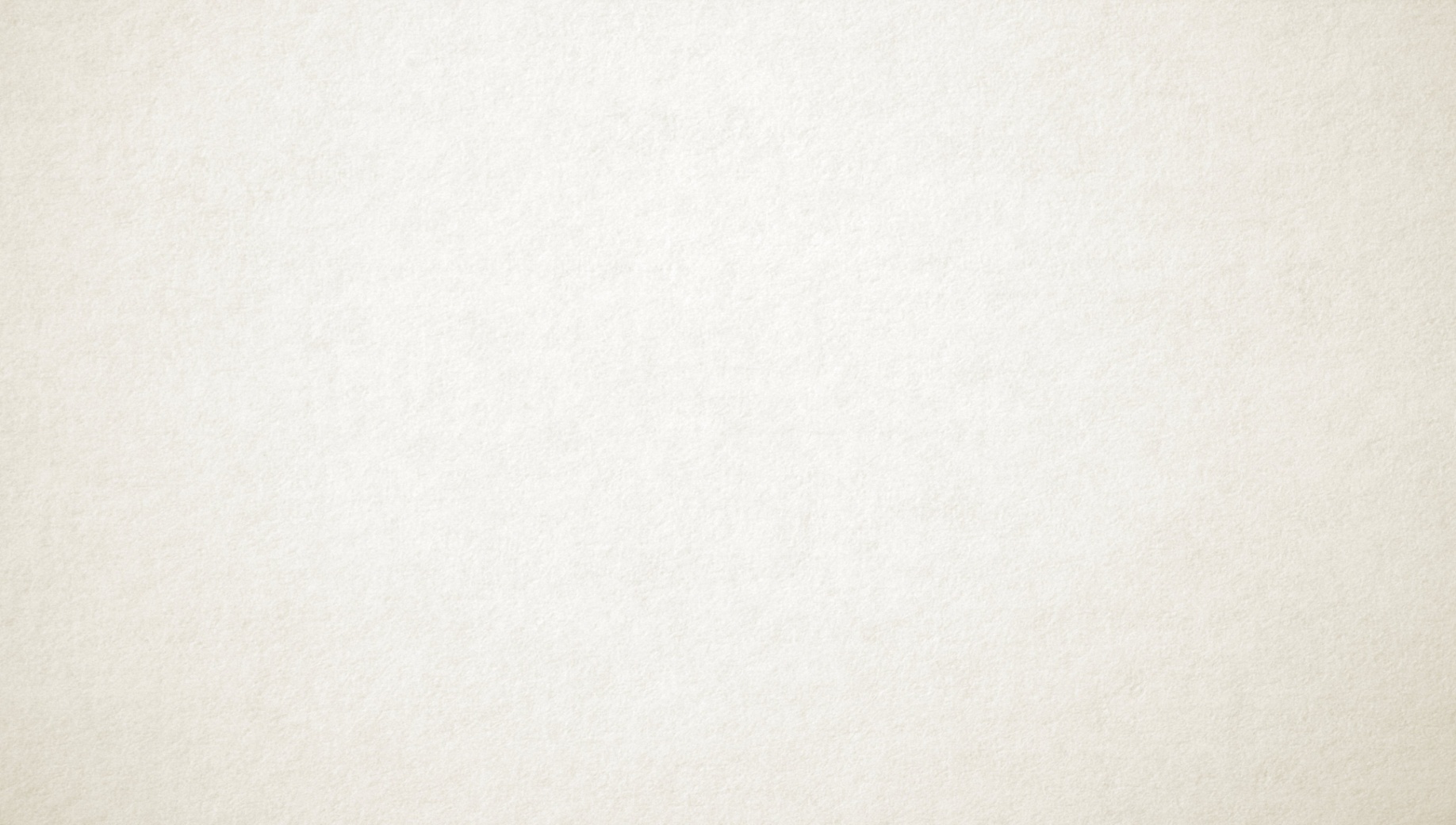 I S N T E D T
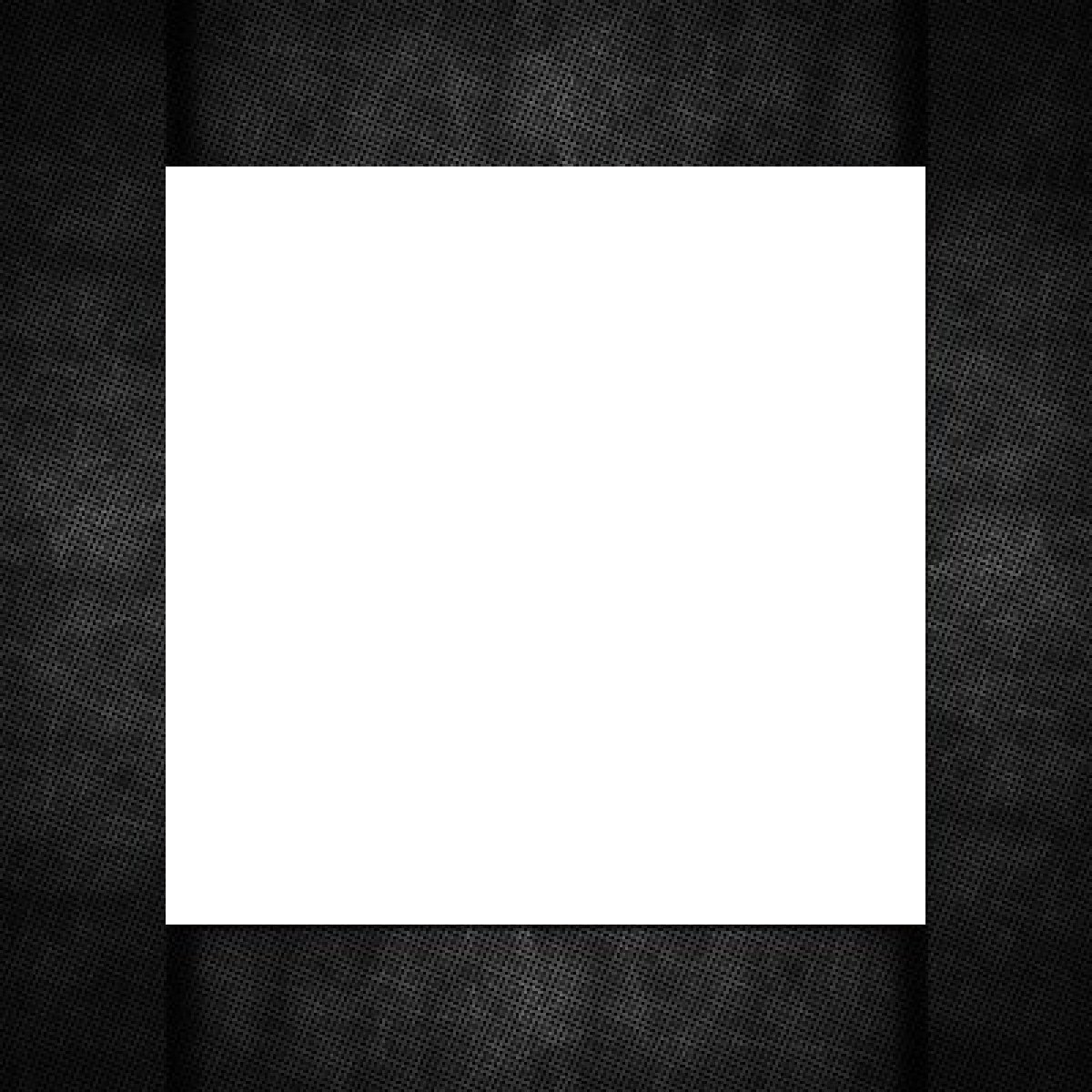 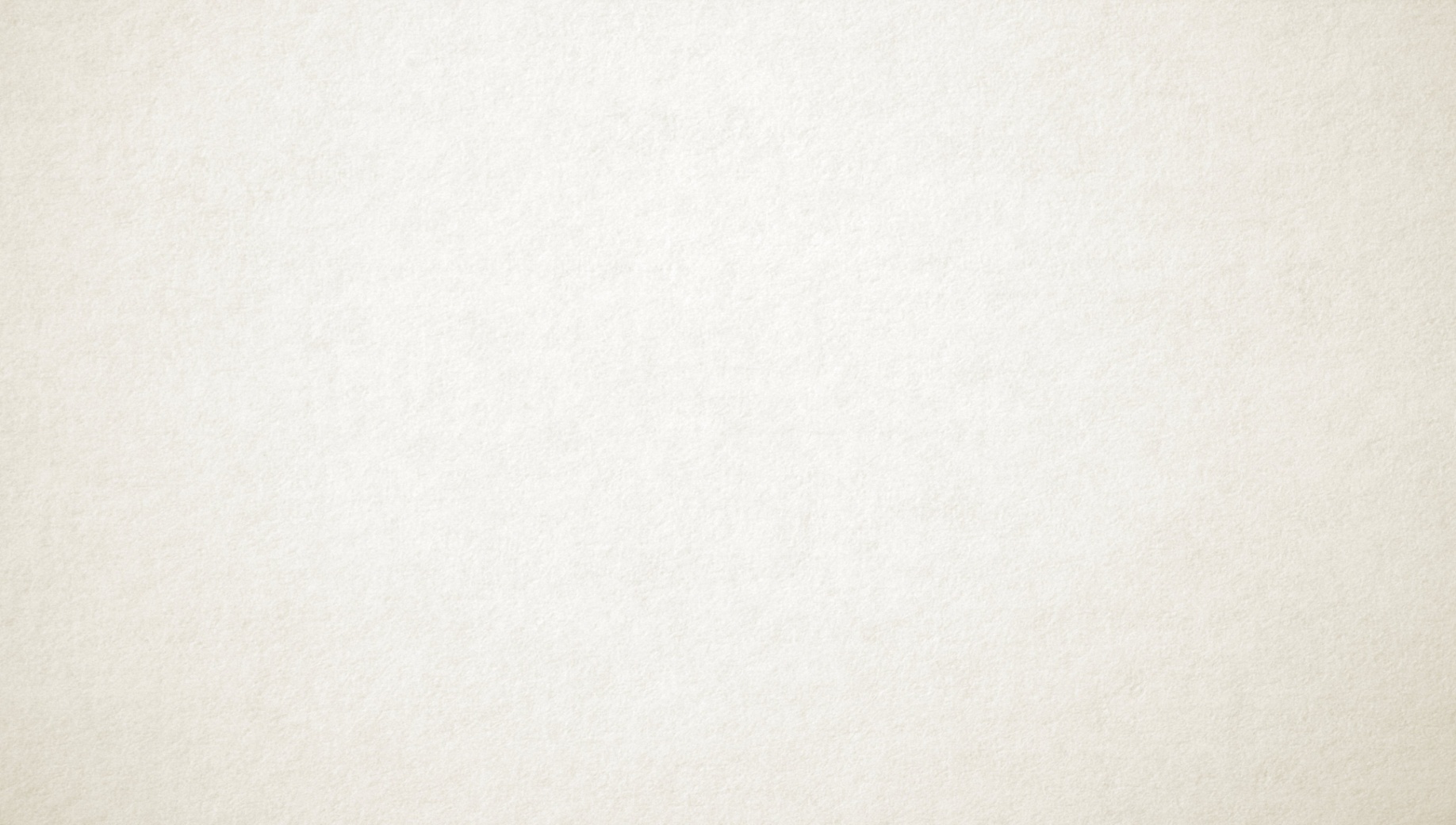 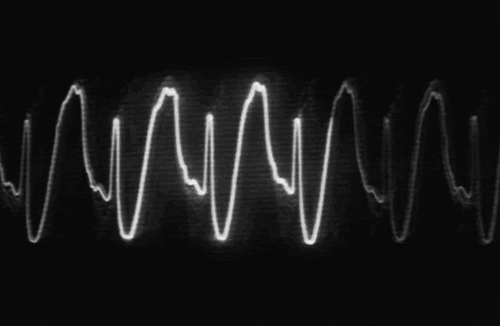 DENTIST
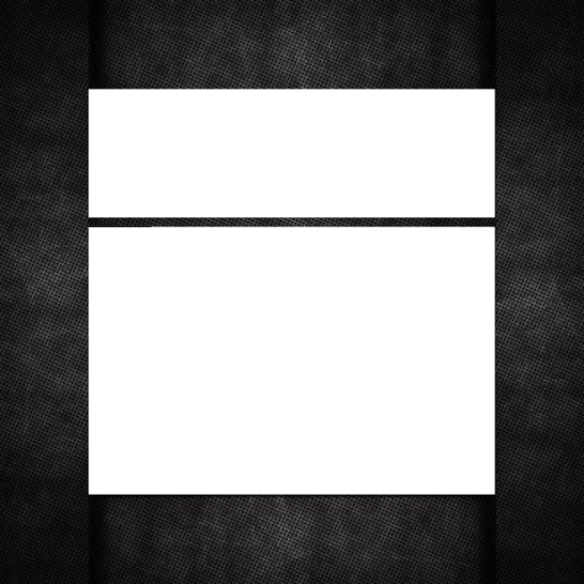 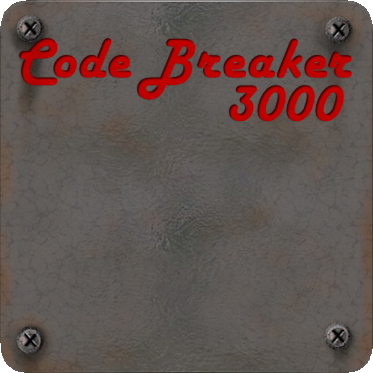 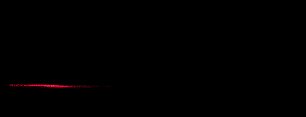 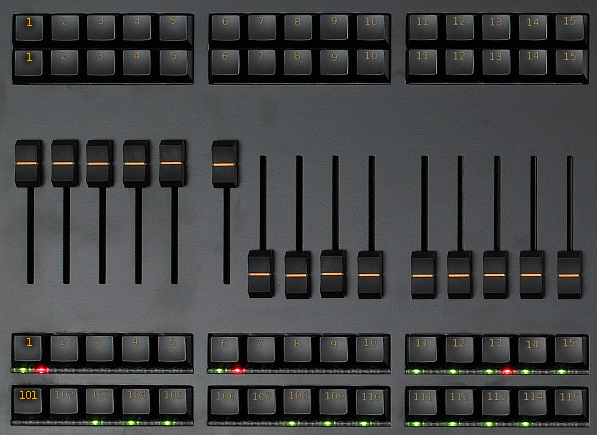 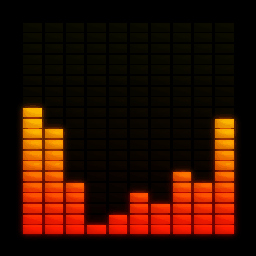 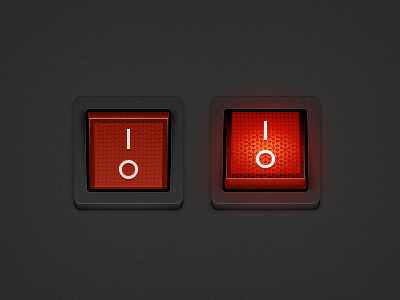 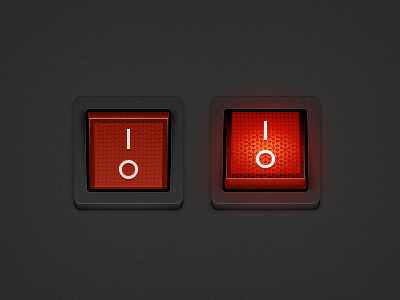 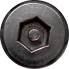 [Speaker Notes: Click on the red button to reveal the answer.]
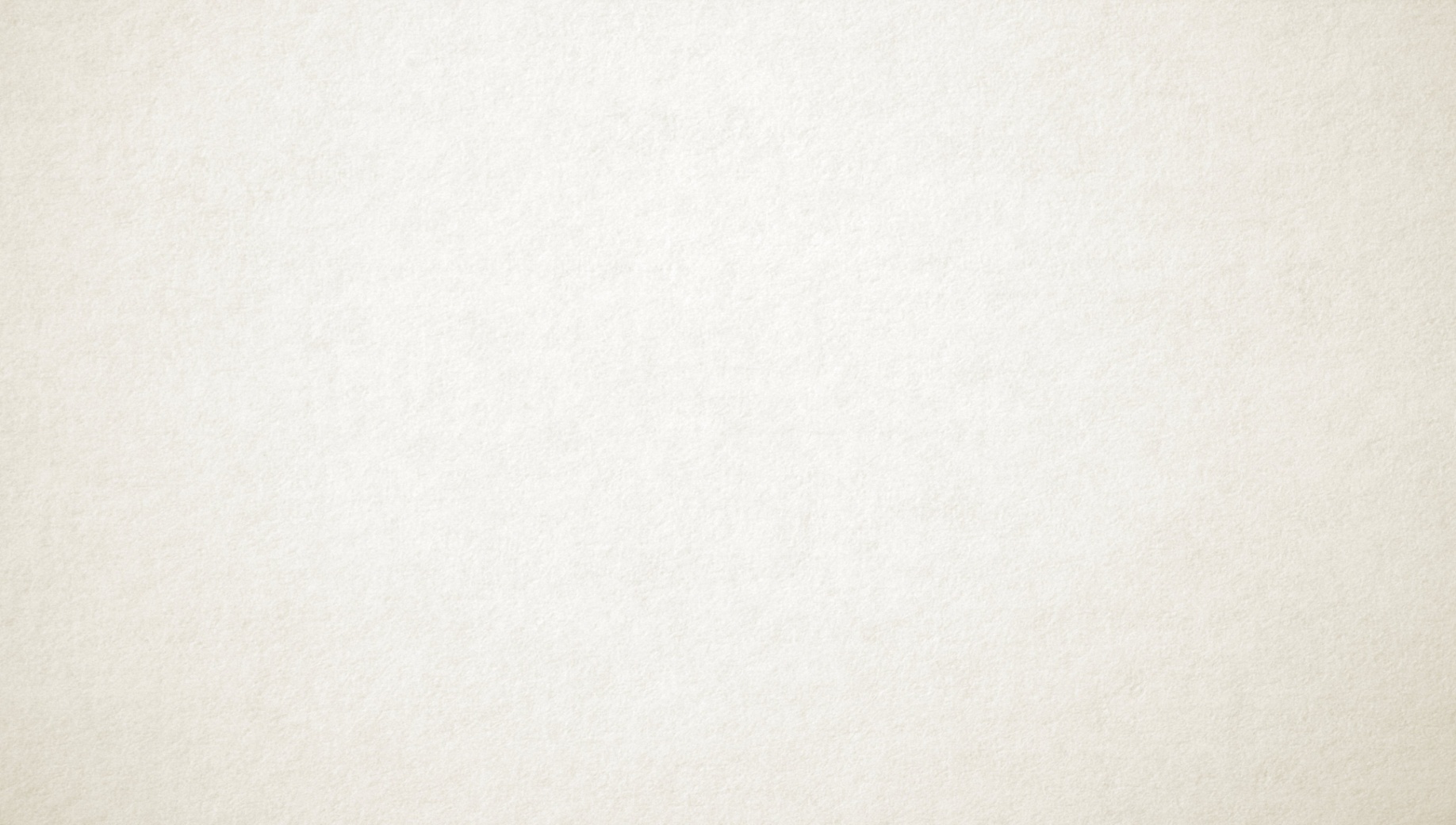 R I F E G T R E F H I
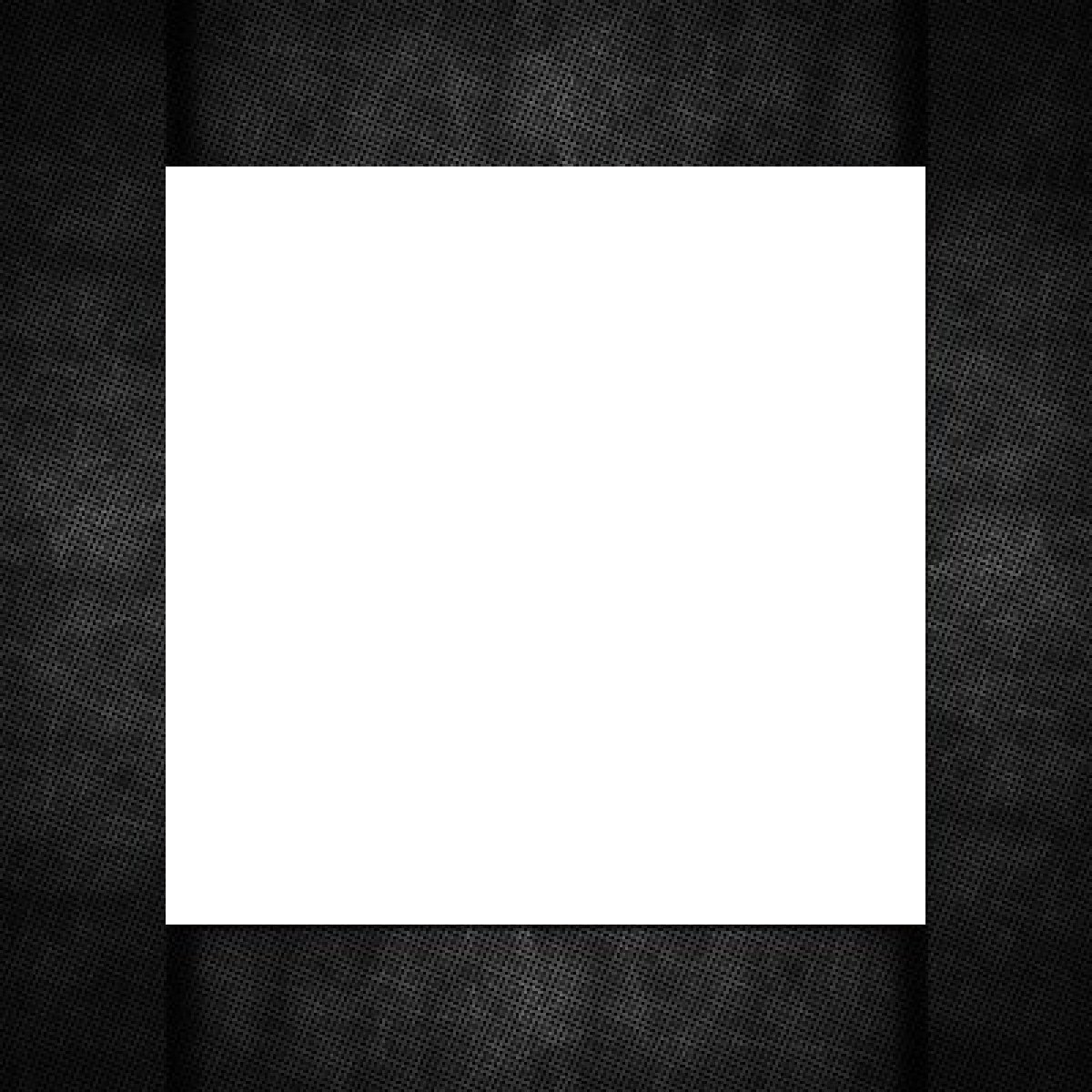 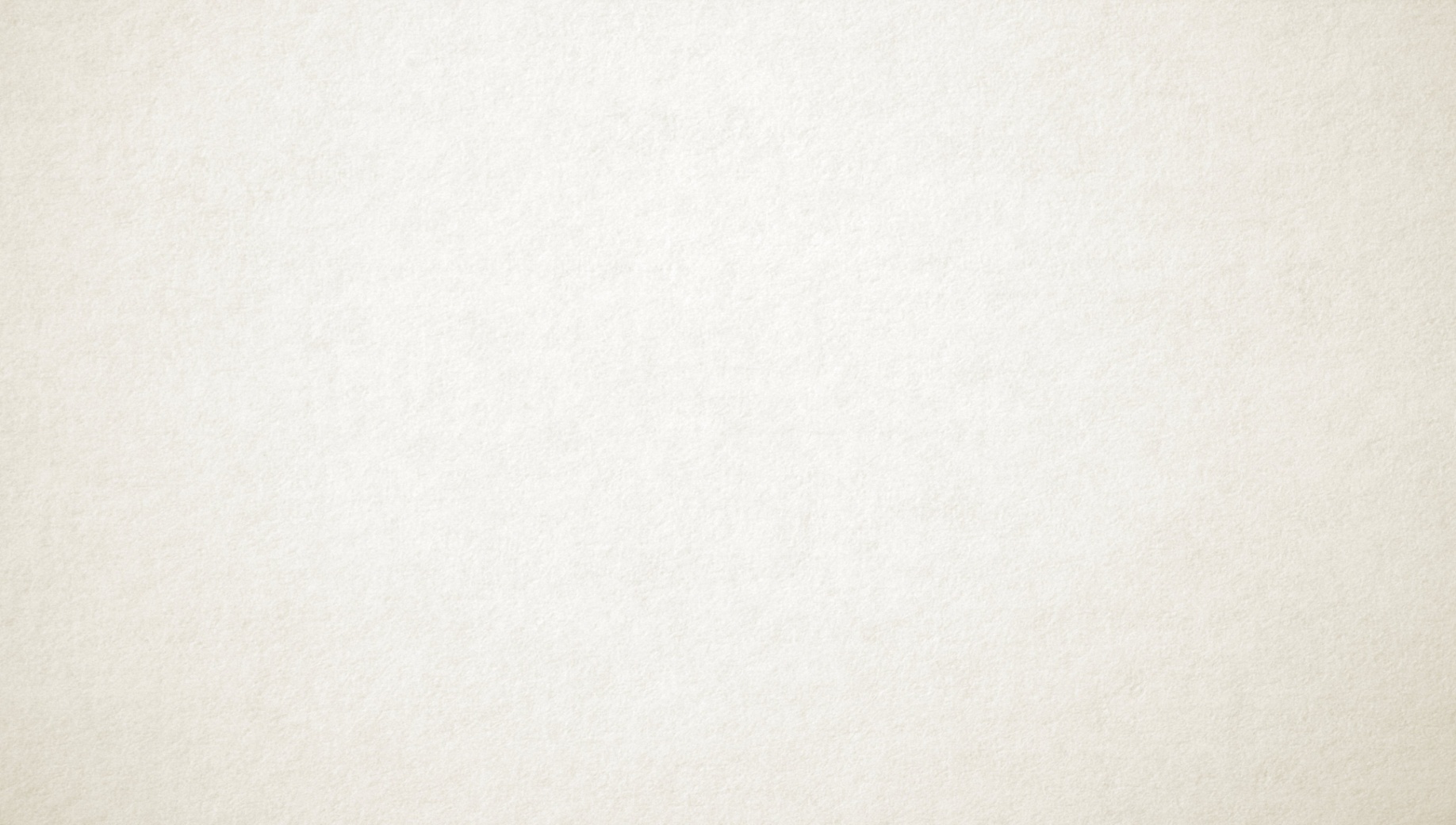 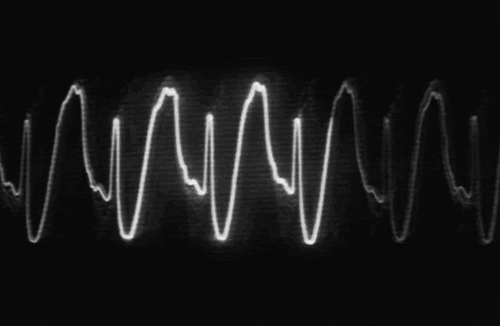 FIREFIGHTER
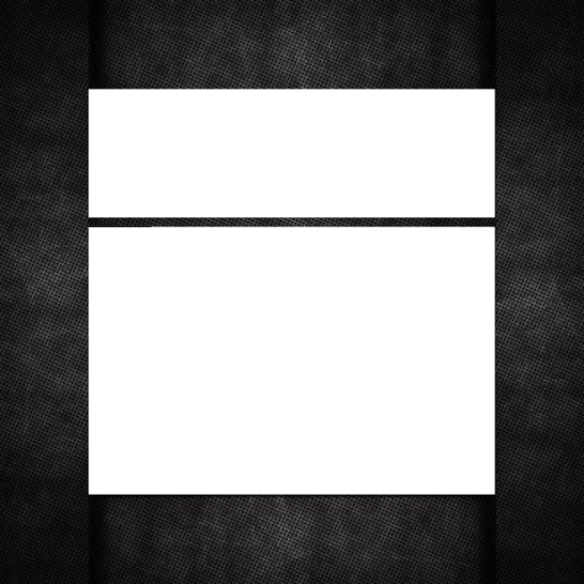 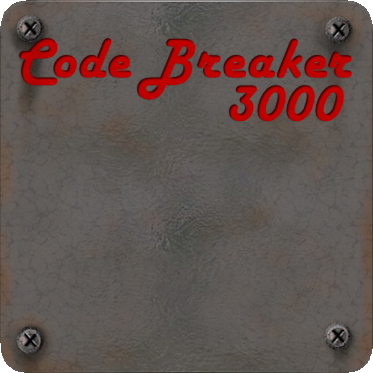 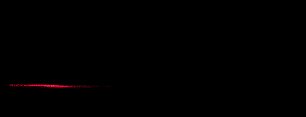 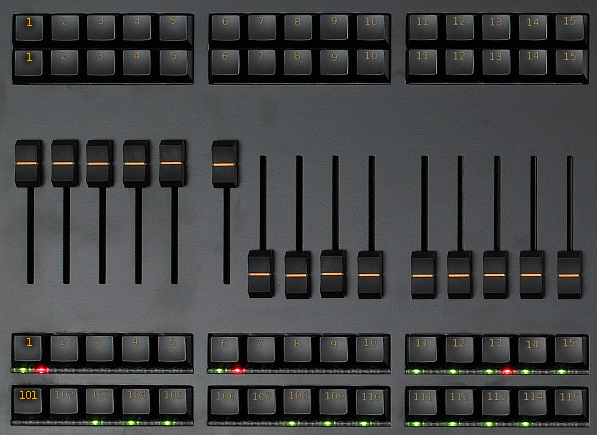 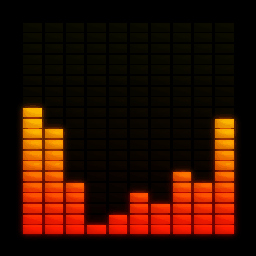 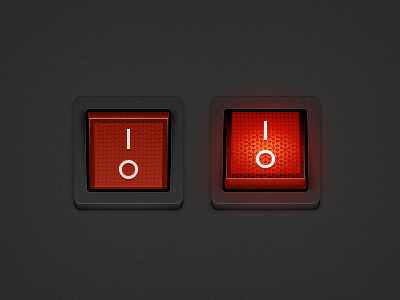 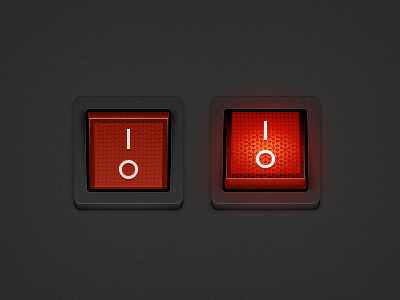 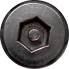 [Speaker Notes: Click on the red button to reveal the answer.]
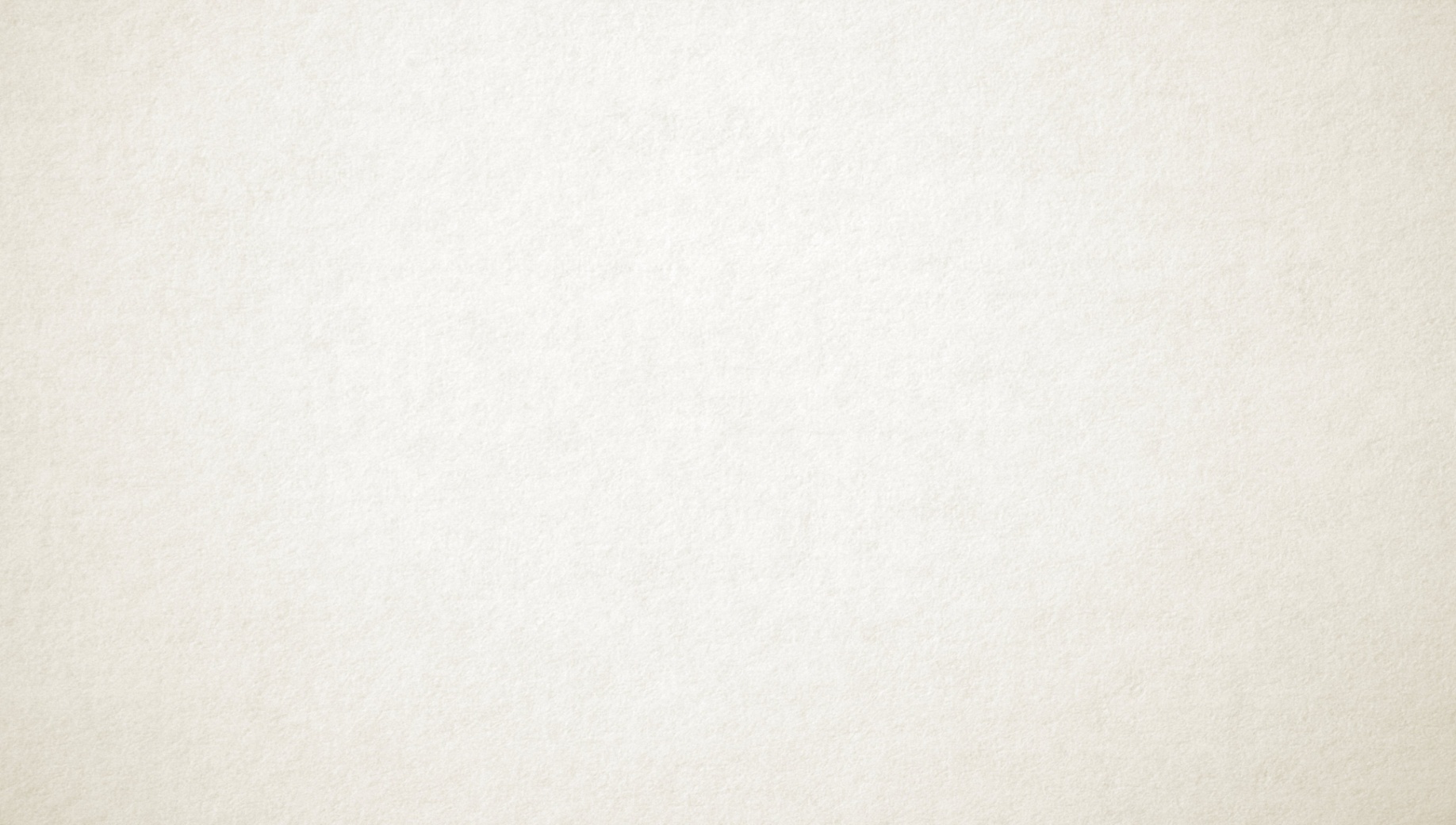 N E R D E R G A
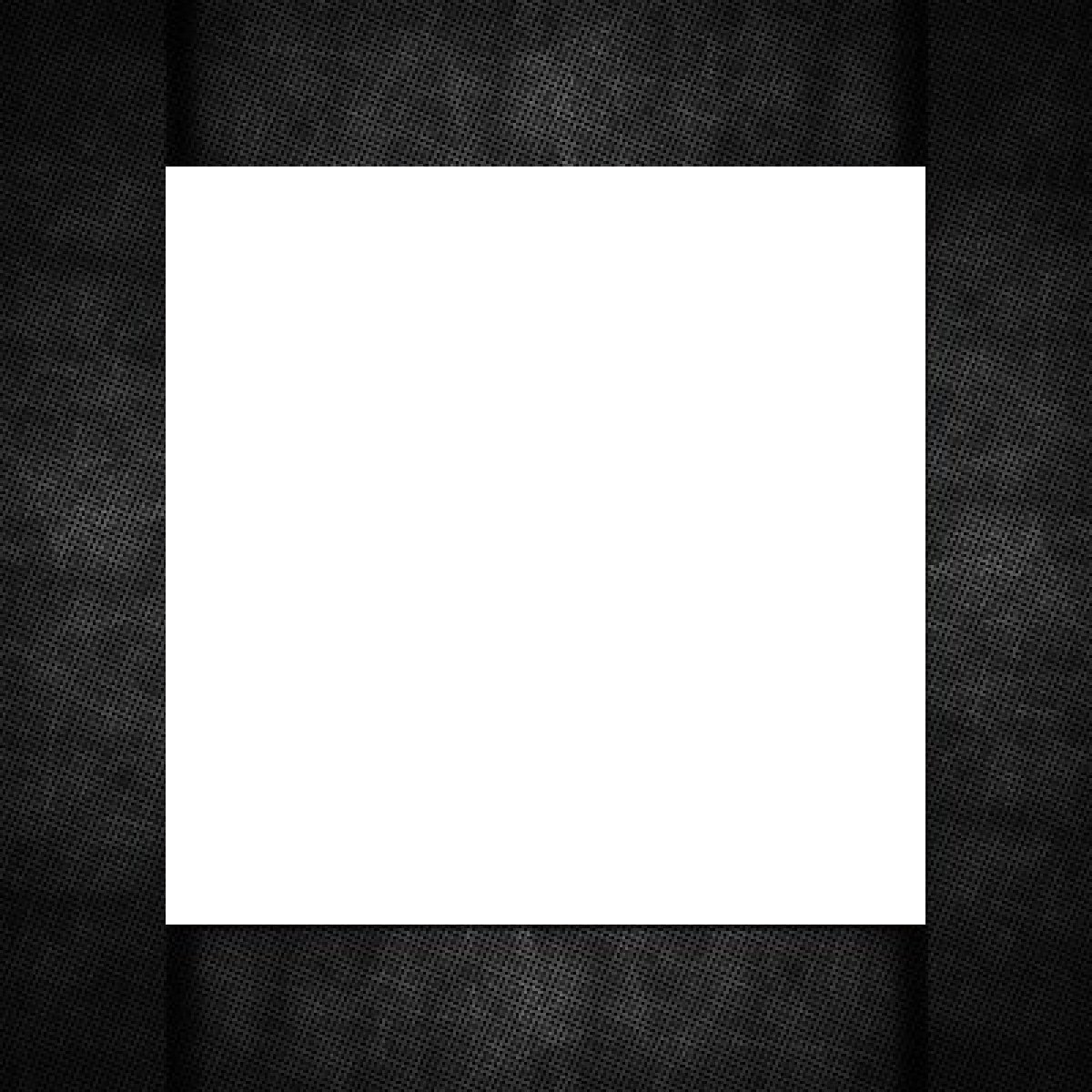 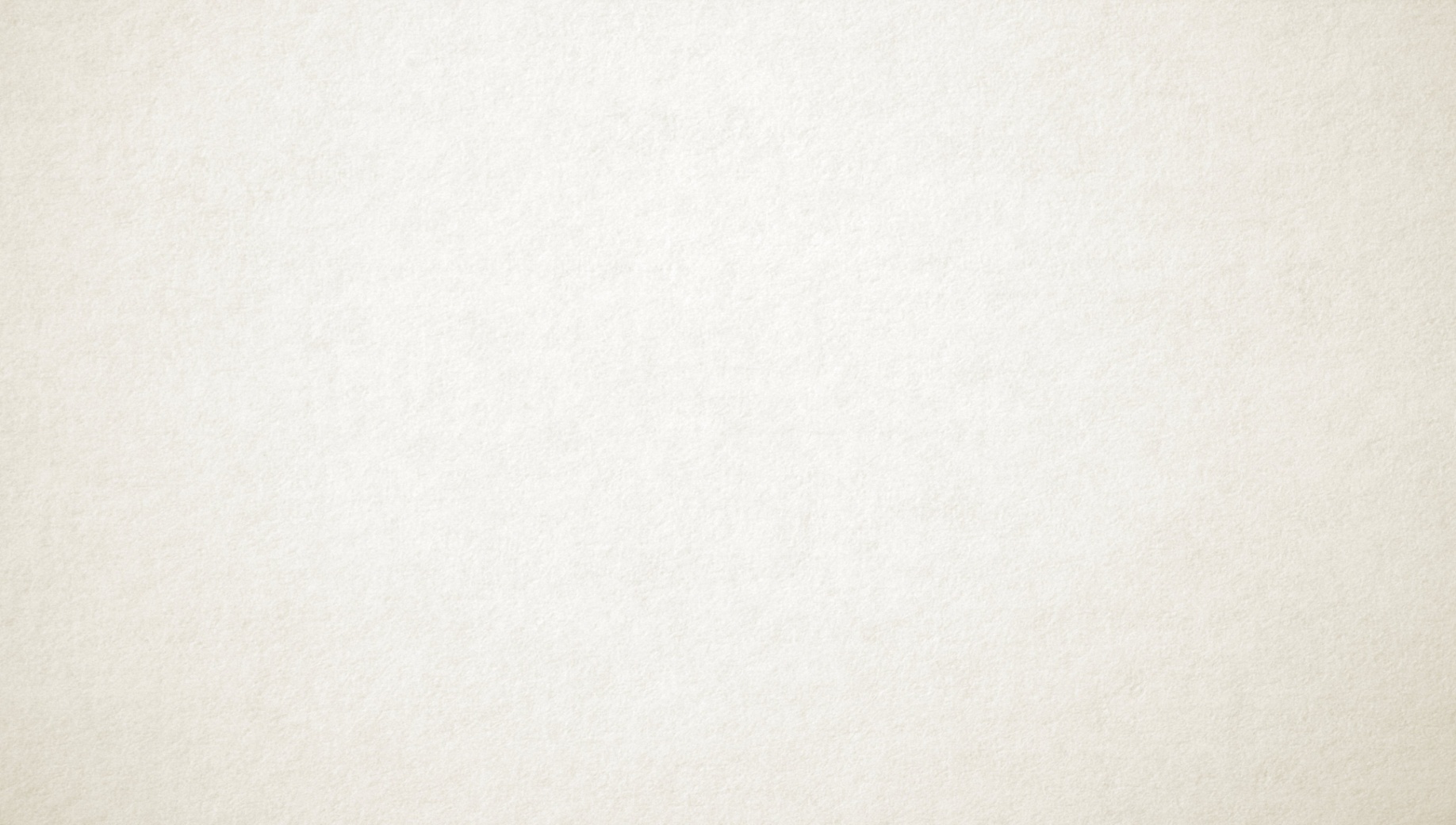 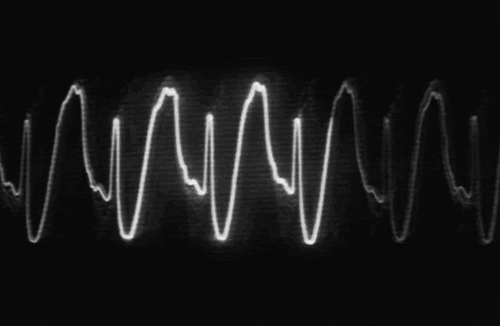 GARDENER
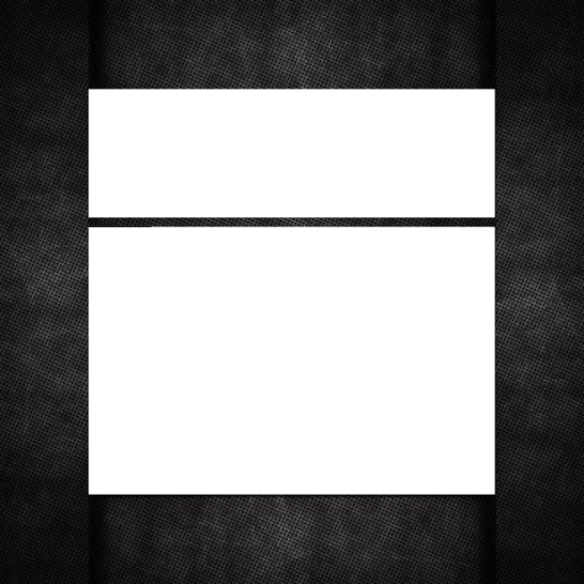 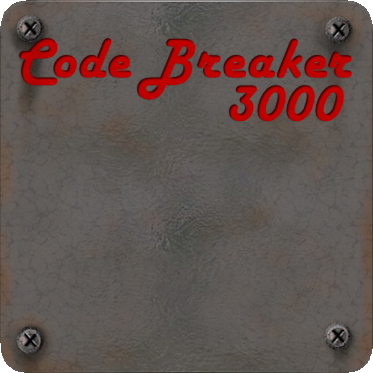 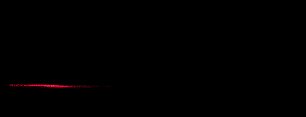 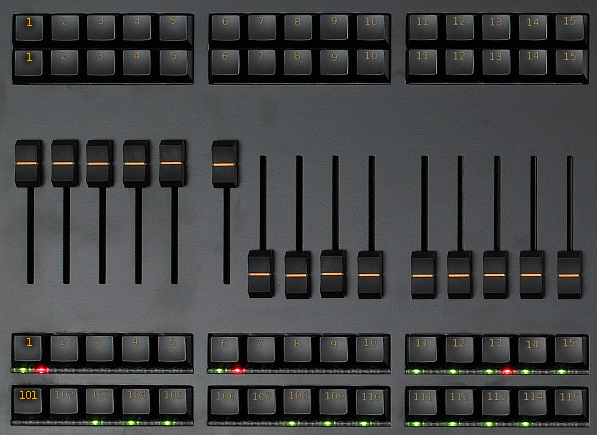 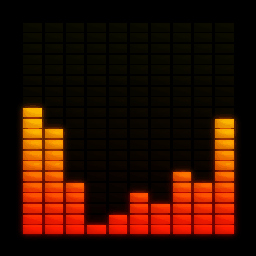 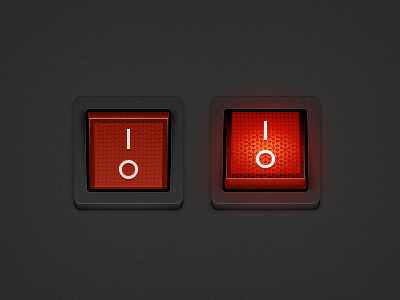 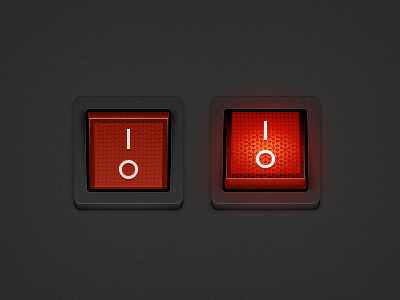 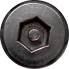 [Speaker Notes: Click on the red button to reveal the answer.]
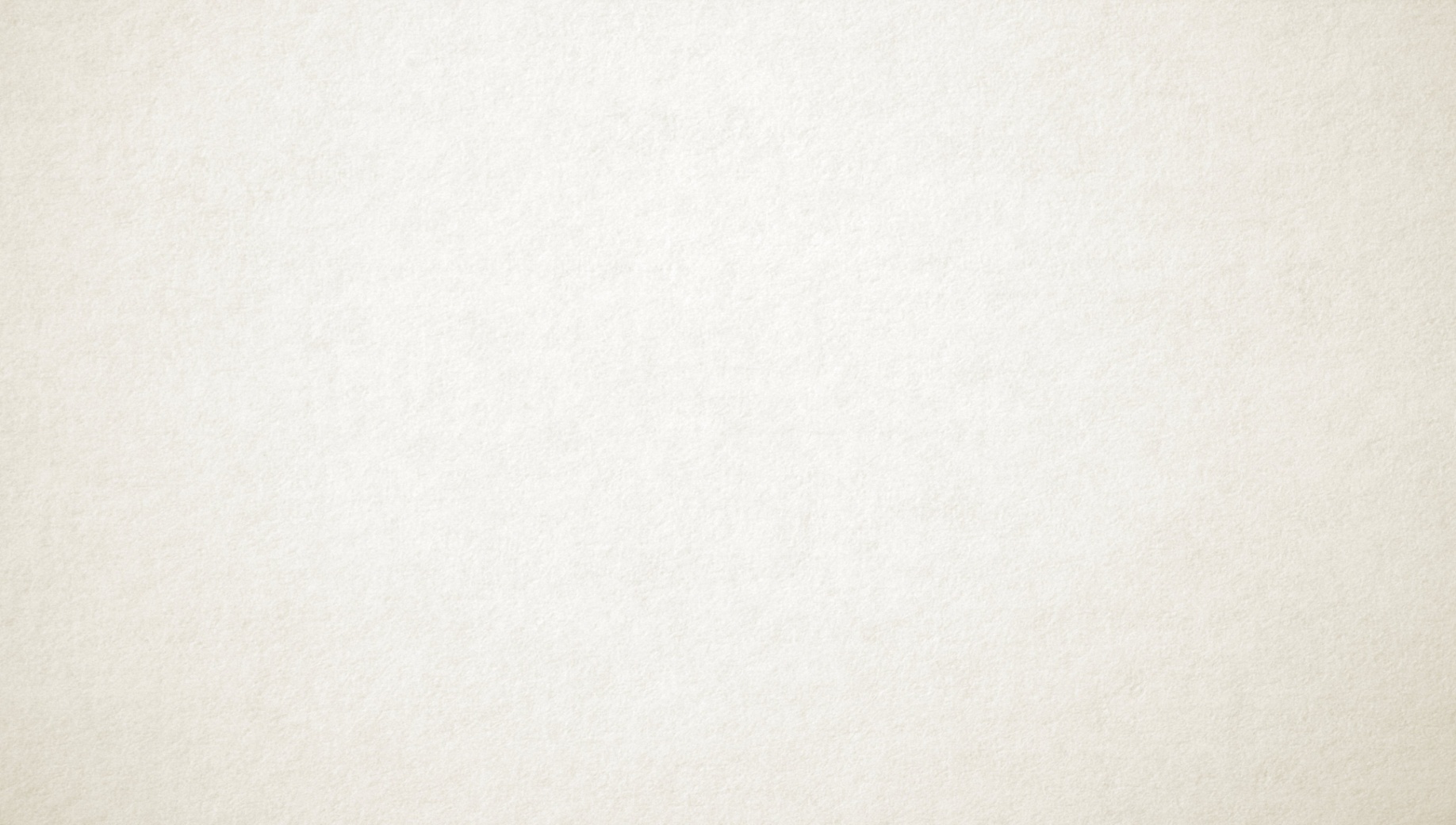 R O R P E R E T
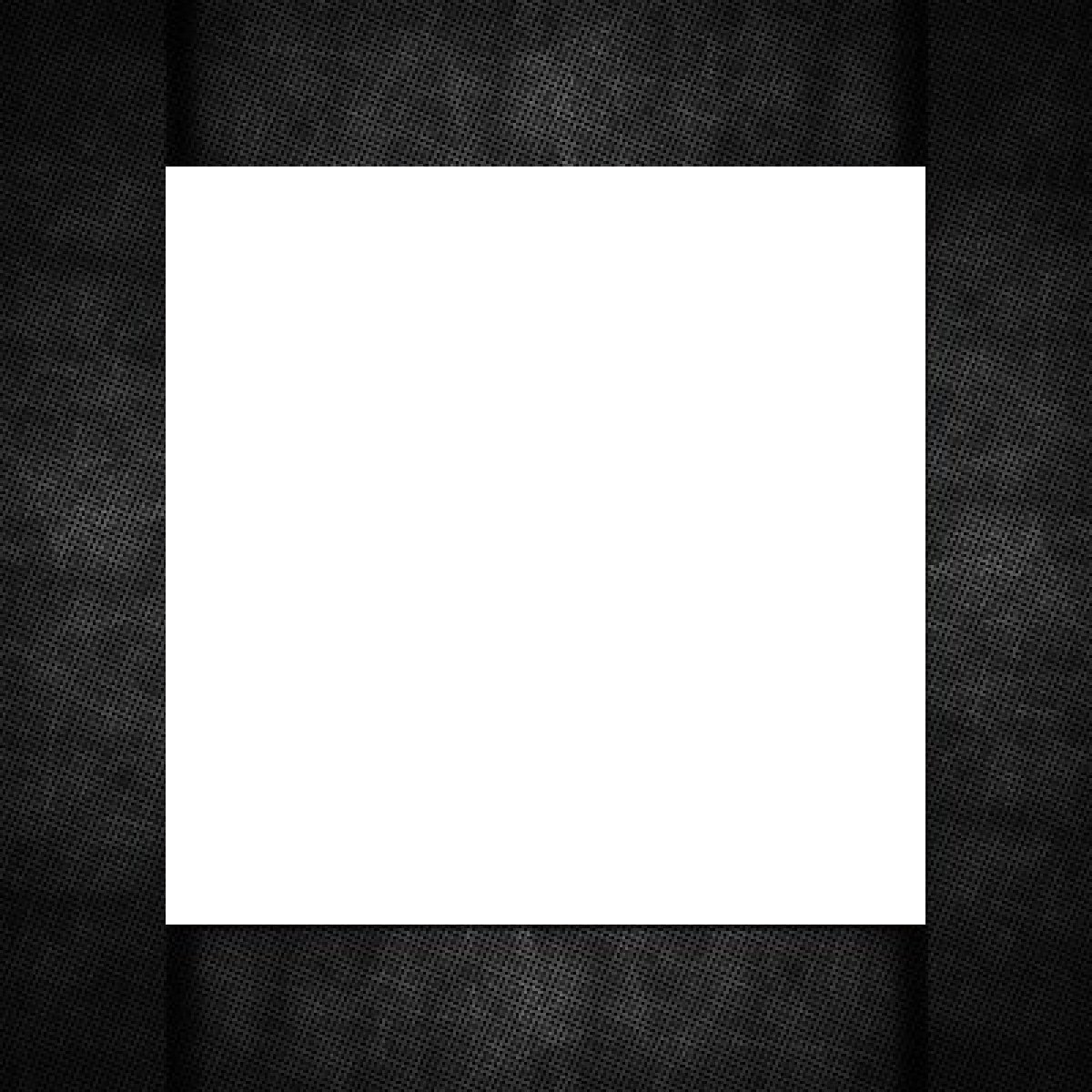 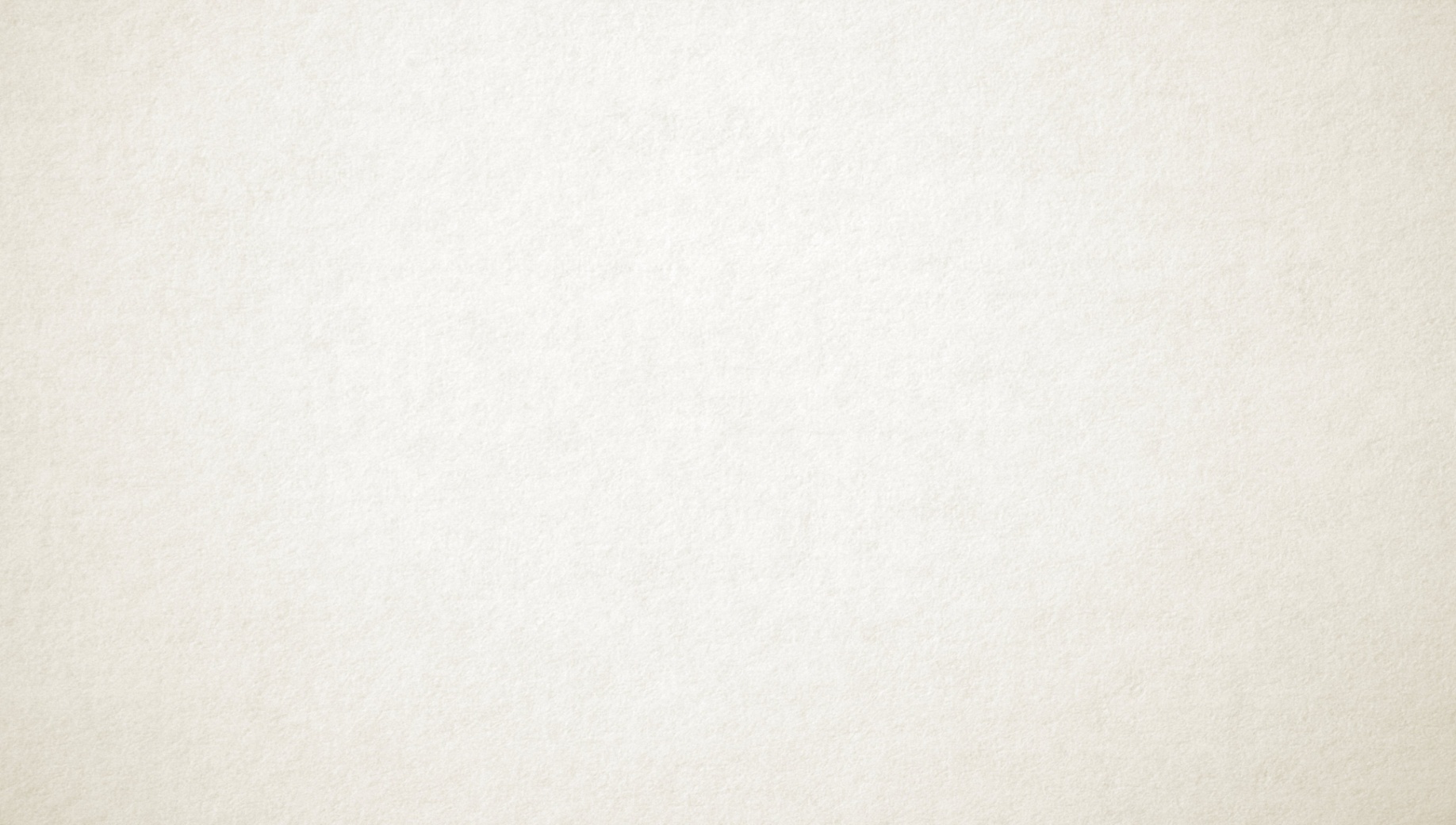 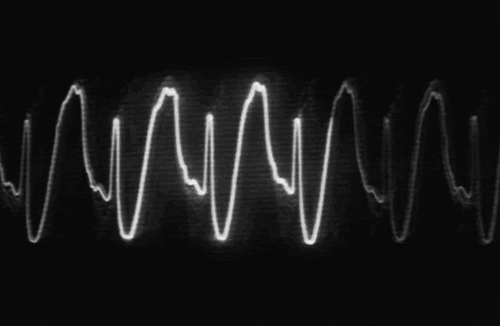 REPORTER
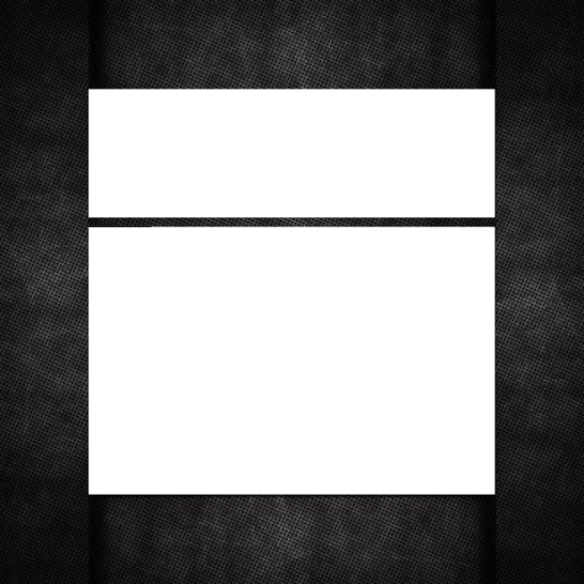 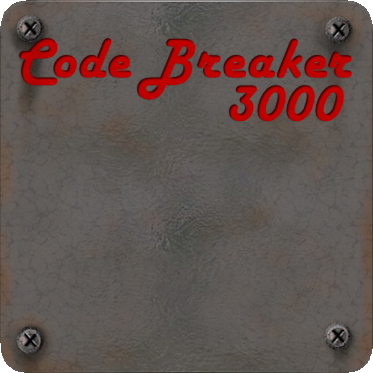 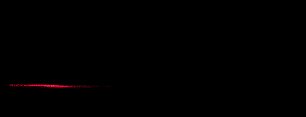 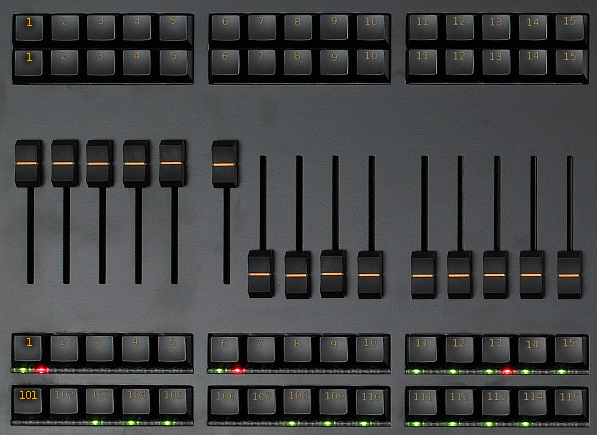 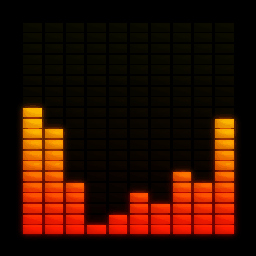 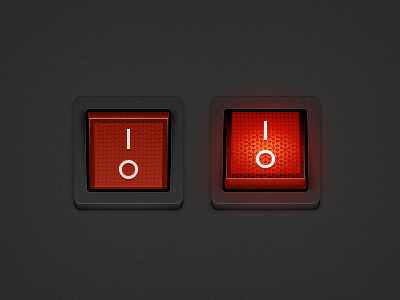 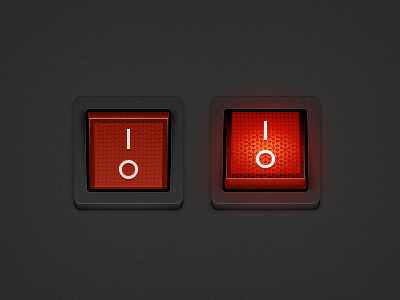 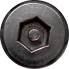 [Speaker Notes: Click on the red button to reveal the answer.]
More jobs
Guess the job.
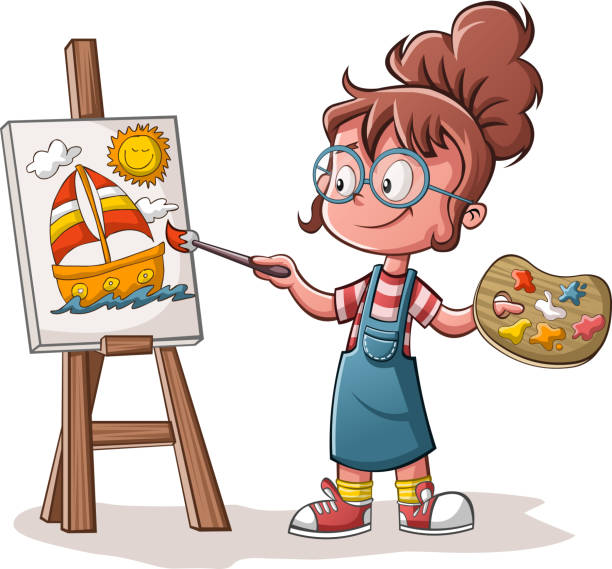 artist
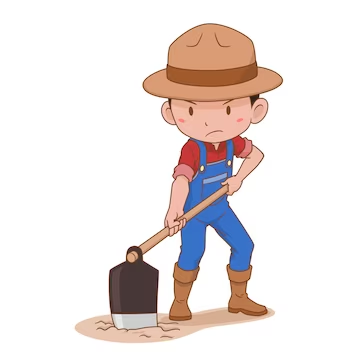 farmer
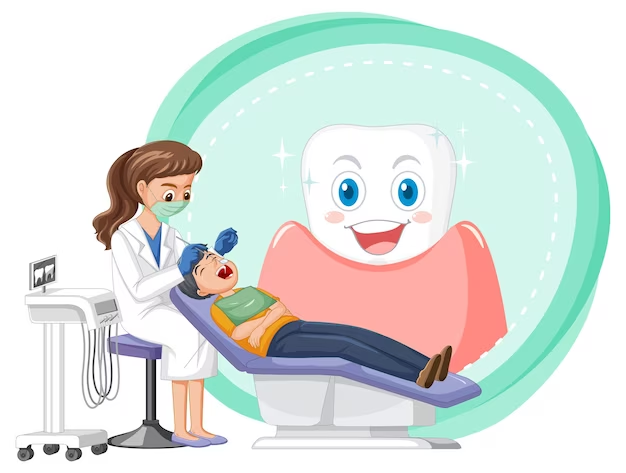 dentist
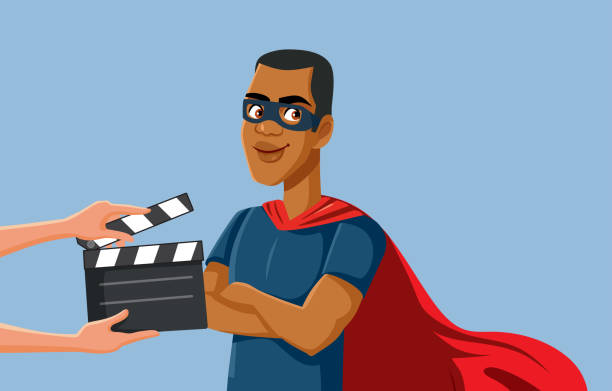 actor
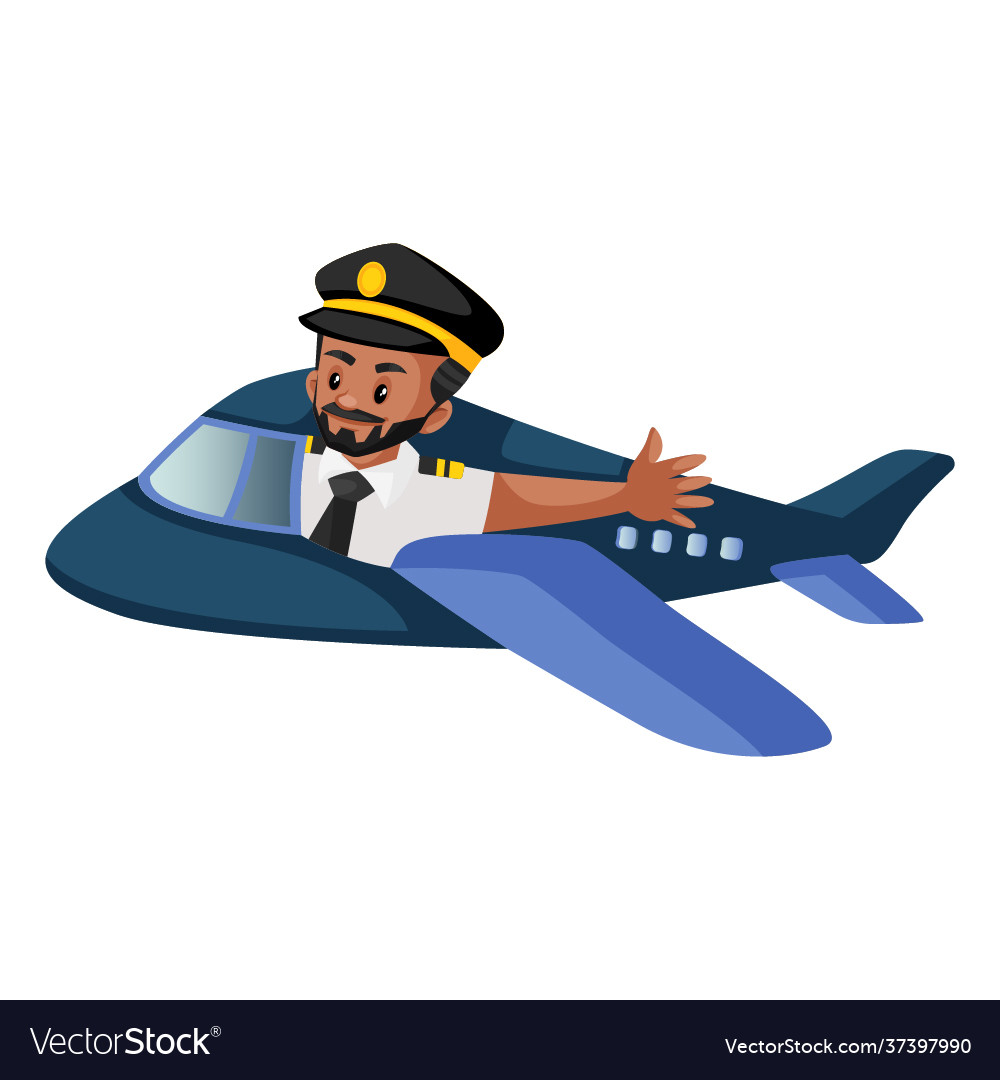 pilot
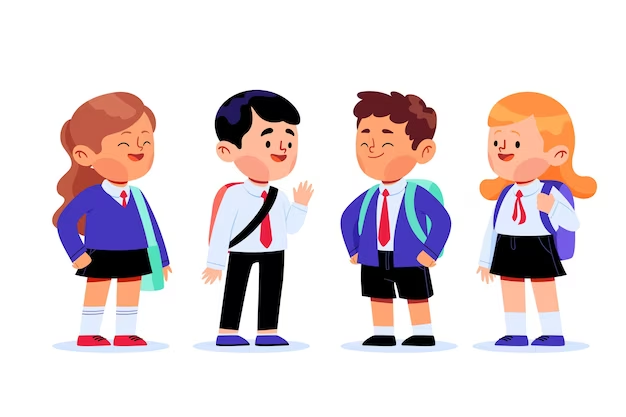 student
02.
Listen and repeat.
Listen and repeat.
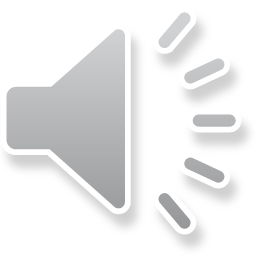 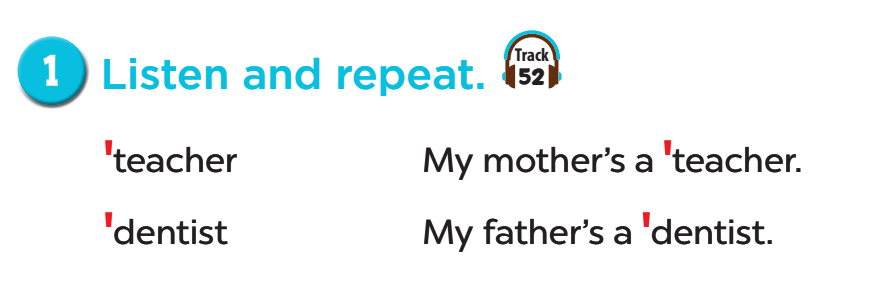 03.
Circle, listen and check.
Listen and check.
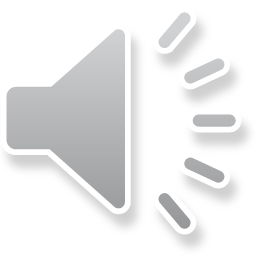 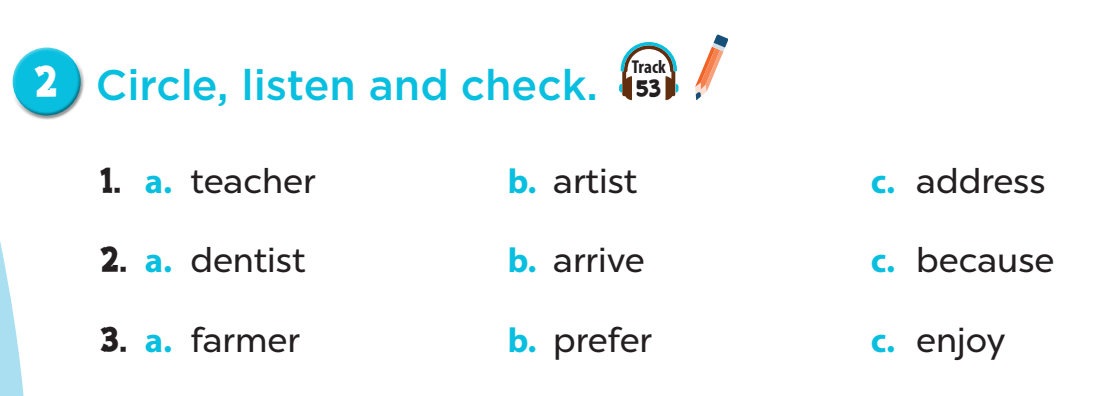 04.
Let's chant!
1. Close your book.
2. Listen to the chant.
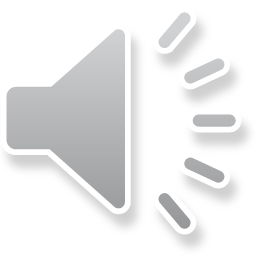 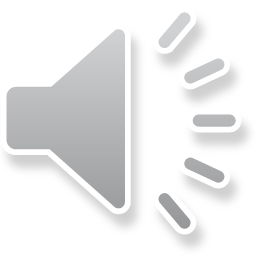 3. Listen again:
- Clap your hands on the stress.
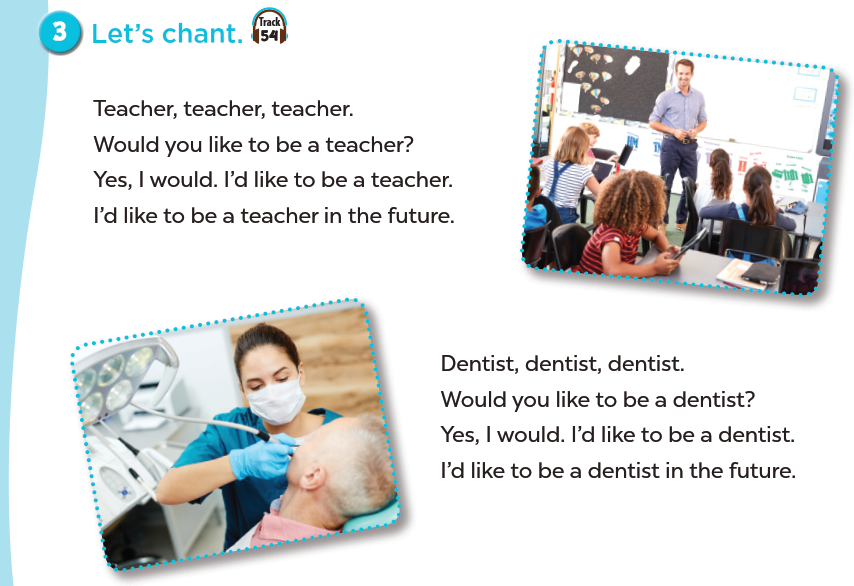 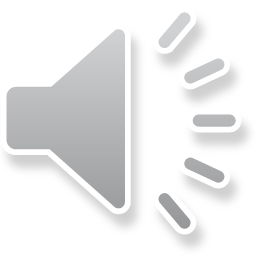 05.
Fun corner and Wrap-up
Game: Pictionary